(原:數位化論文典藏聯盟)
國際博碩士論文全文資料庫
Digital Dissertation Consortium (DDC)
周佳蓁      
漢珍圖書公司
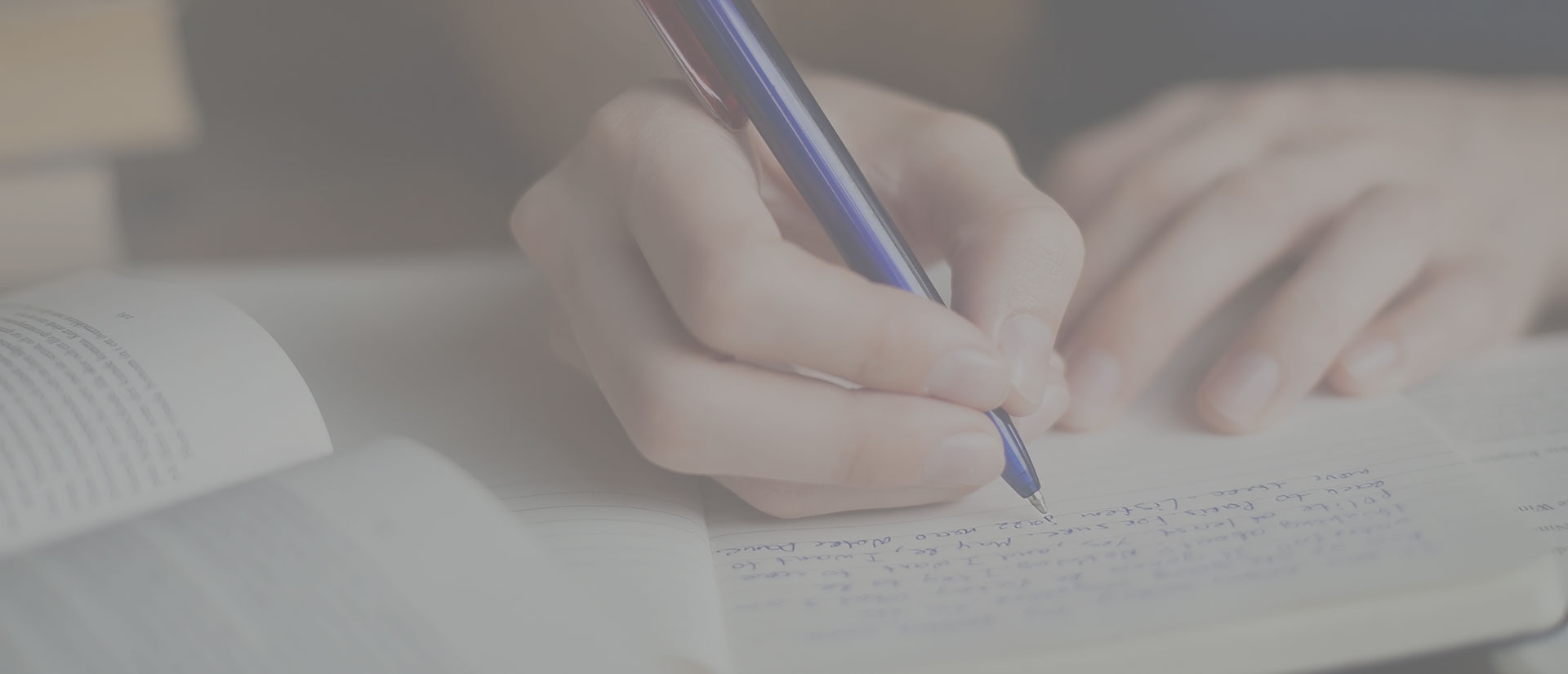 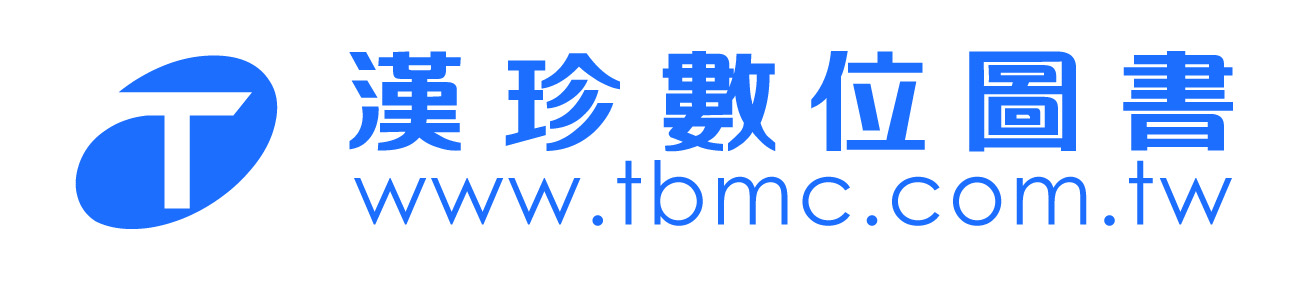 關於國際博碩士論文全文資料庫(DDC)
國際博碩士論文全文資料庫 (DDC) 從2001年成立迄今，已超過20個年頭，累積之全文論文篇數已達28萬本以上，每年新增約10,000篇論文，涵蓋各學科領域，對於學位論文的撰寫，及研究文獻資料的蒐集，極有助益。
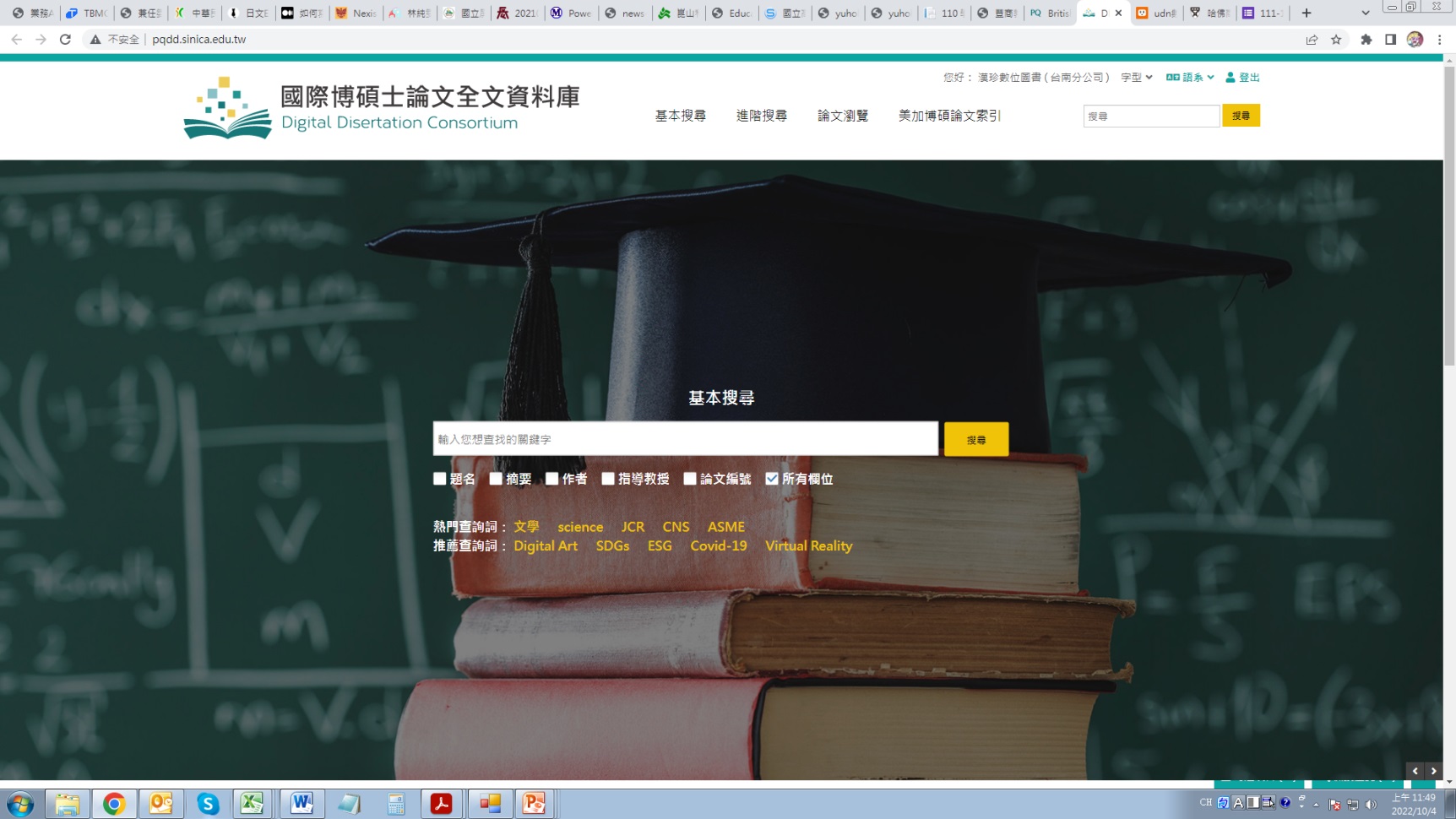 截至目前為止已有超過100所港、台高等教育單位成為會員
共建共享模式：會員於參加年度期間，可使用聯盟內所有論文；若退出聯盟後，僅能使用其「參加年度期間」聯盟所訂購之論文，不得使用其「未參加年度」聯盟所購置之論文。
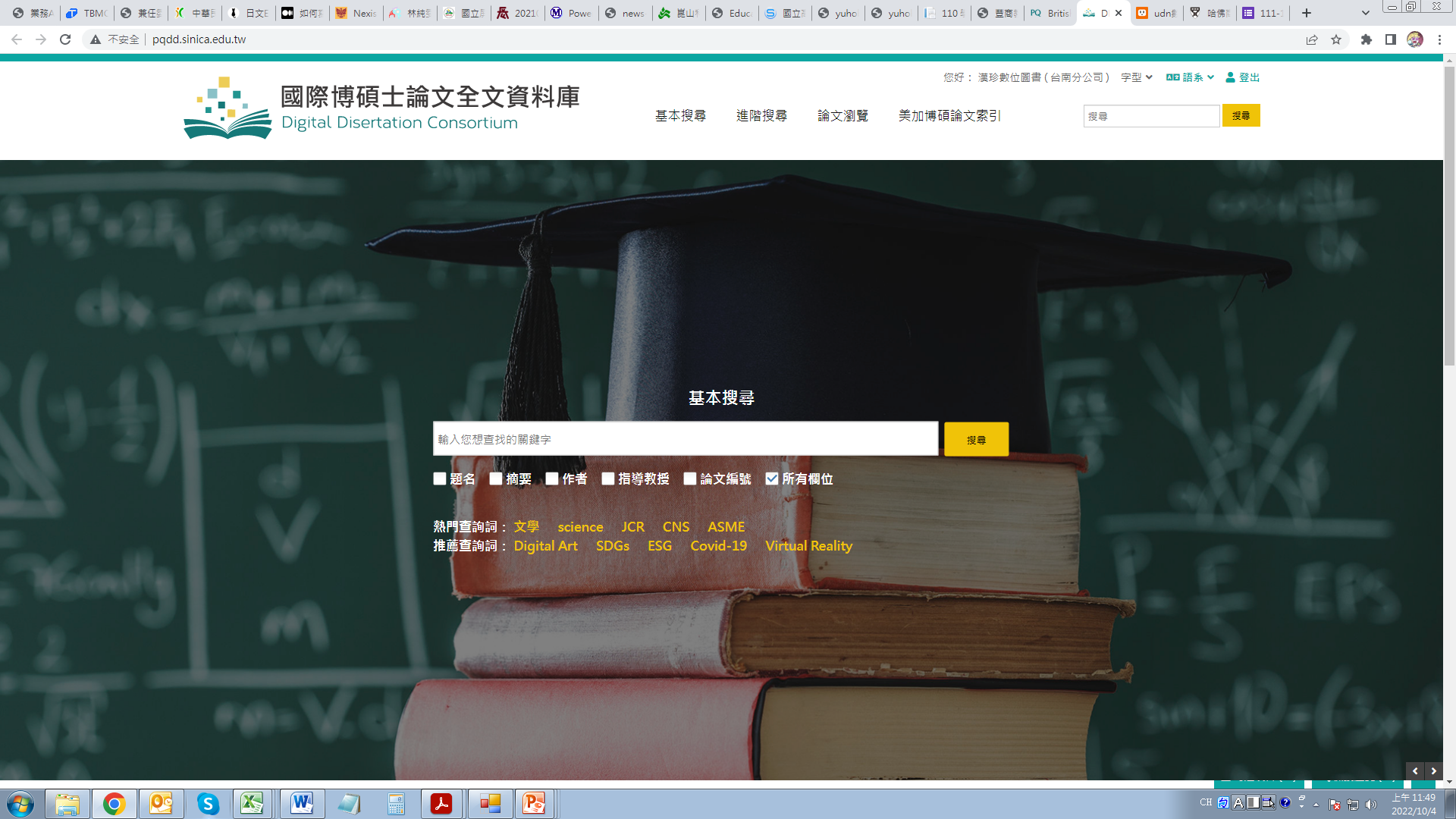 新版平台首頁
01
工具列選擇不同檢索方式
02
基本搜尋
輸入關鍵字，可針對檢索框搜尋題名、摘要、作者、指導教授、論文編號，或選所有欄位。新平台提供熱門查詢字。
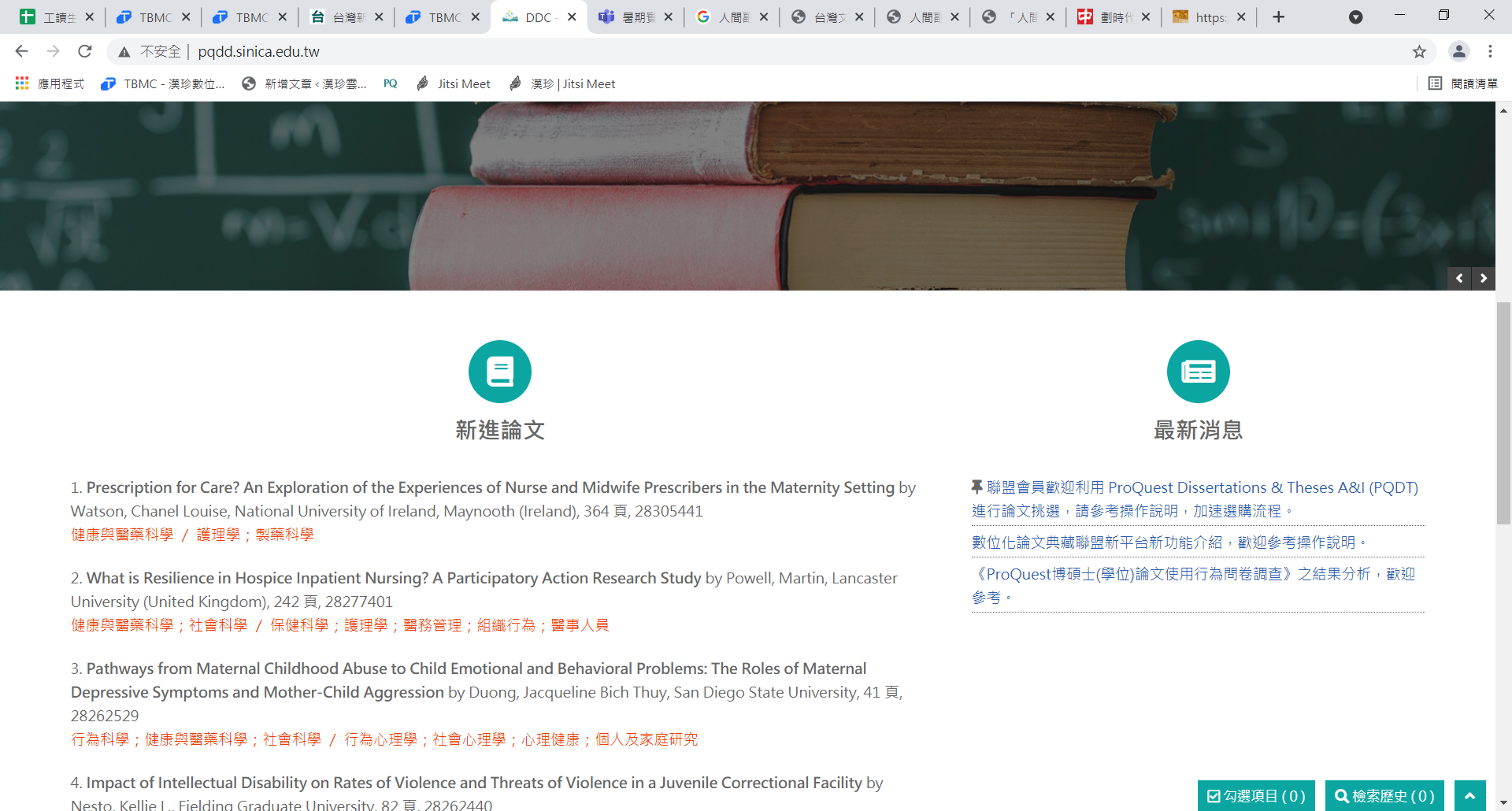 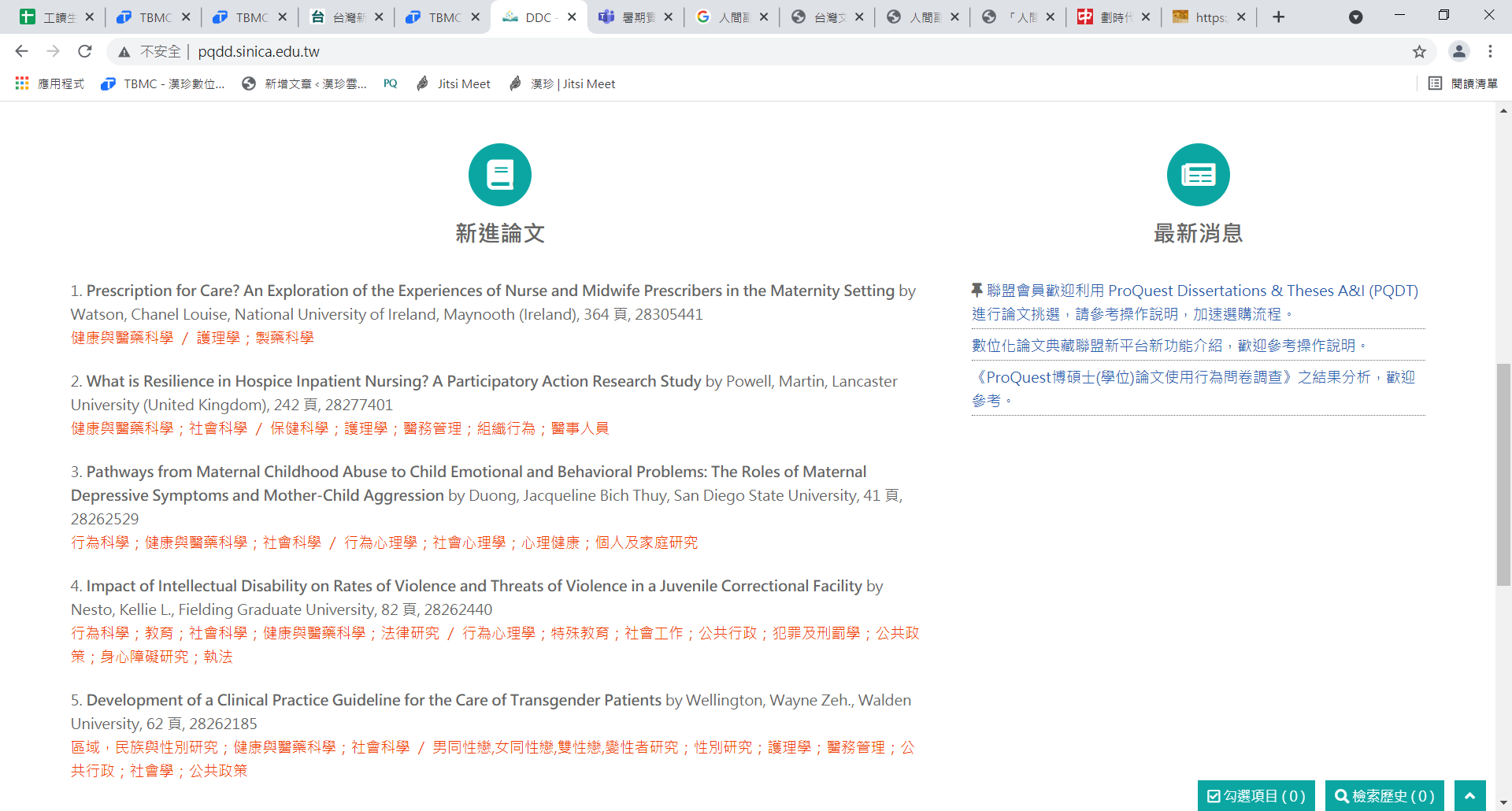 04
03
05
新進論文
可直接查看最新上架論文
最新消息
DDC最新活動消息
字型、語系
可更改字型大小或選擇資料庫以中英文呈現
基本搜尋
可於首頁進行基本搜尋，或是進入基本搜尋查找論文
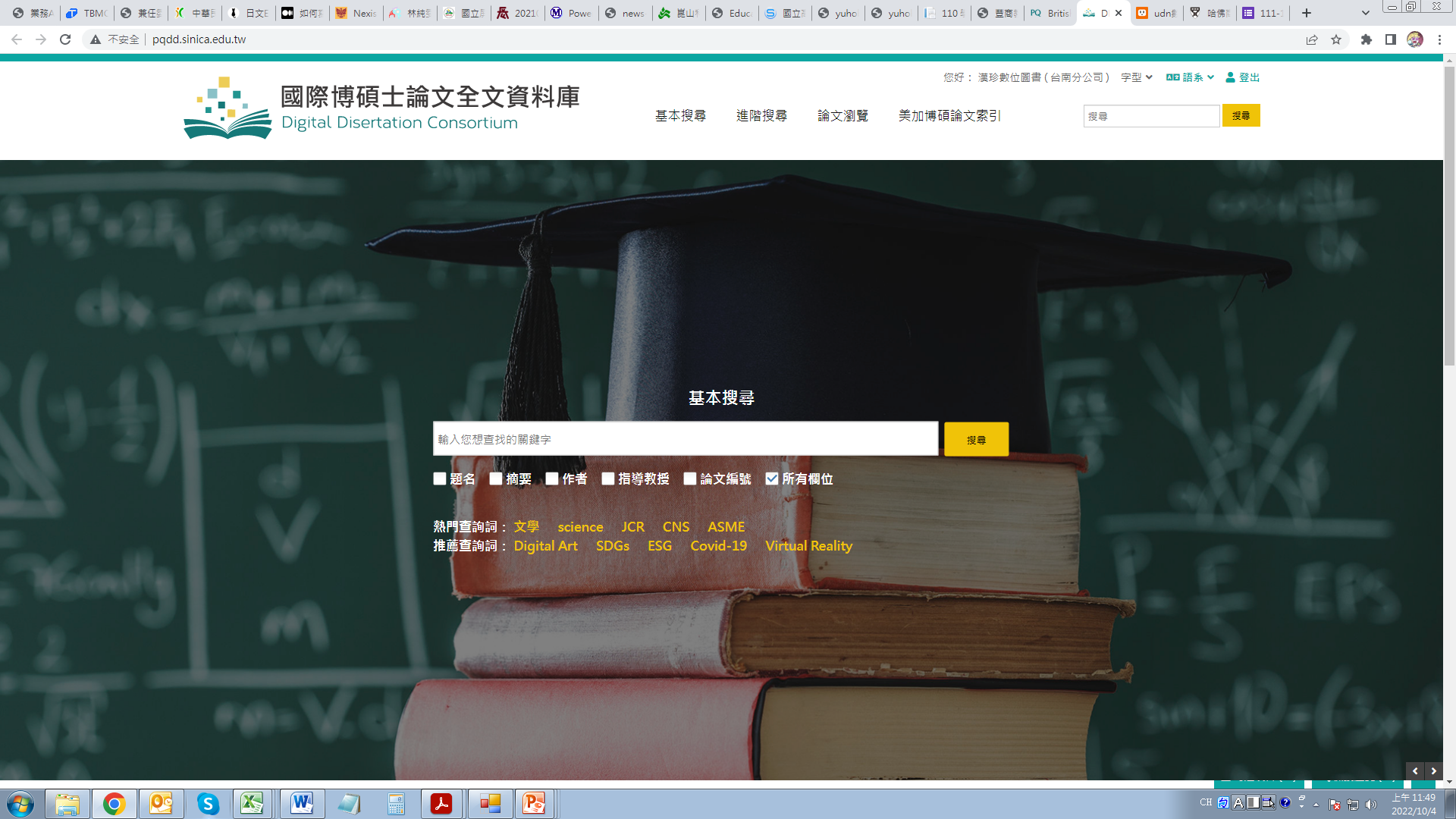 自動產生關鍵字
 使用者僅需鍵入幾個字母，系統將自動產生建議關鍵字，節省輸入關鍵字的時間
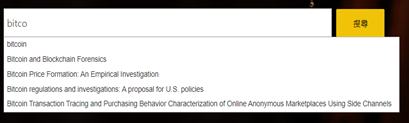 結合布林邏輯的進階檢索功能
進階搜尋
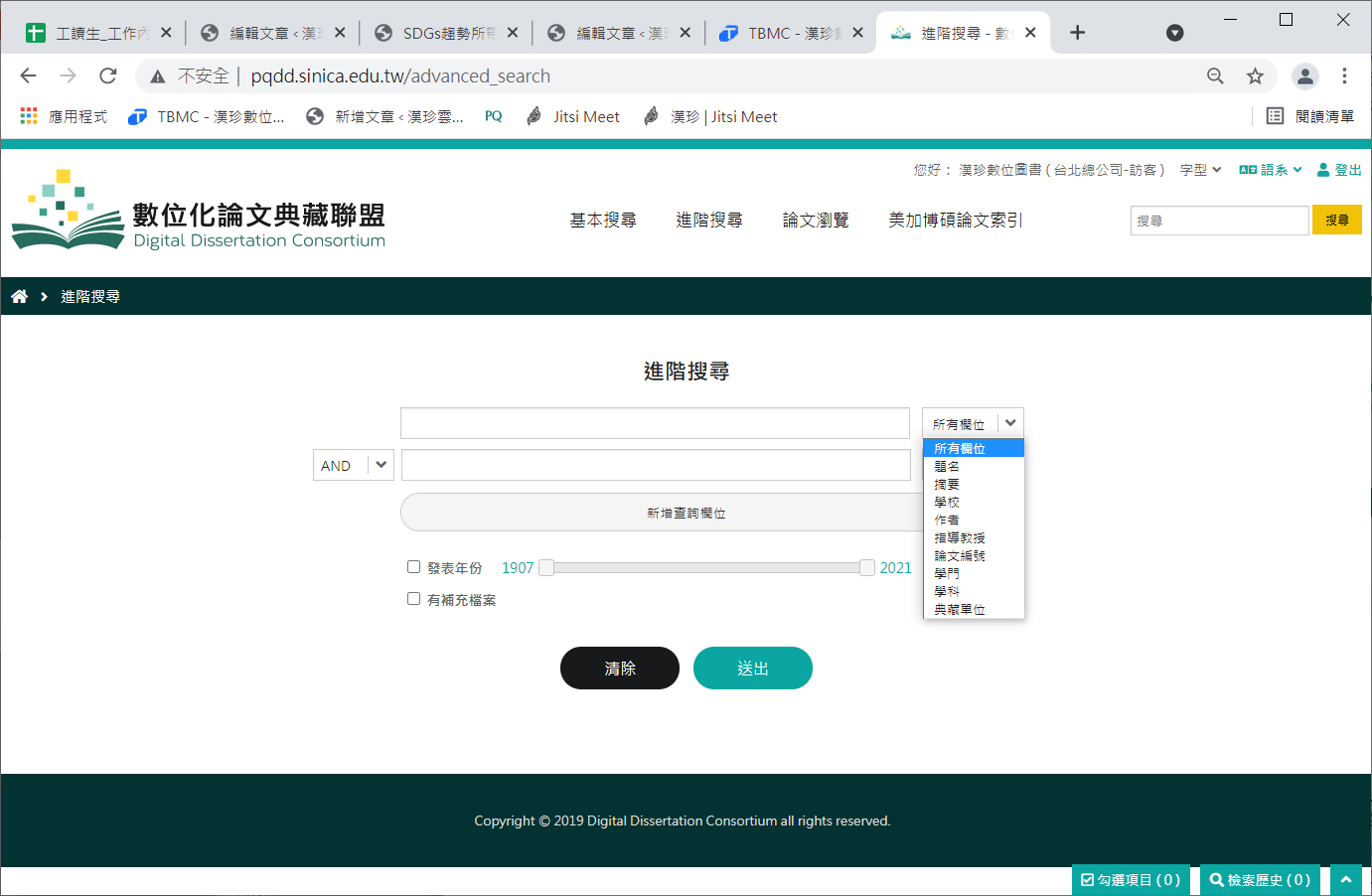 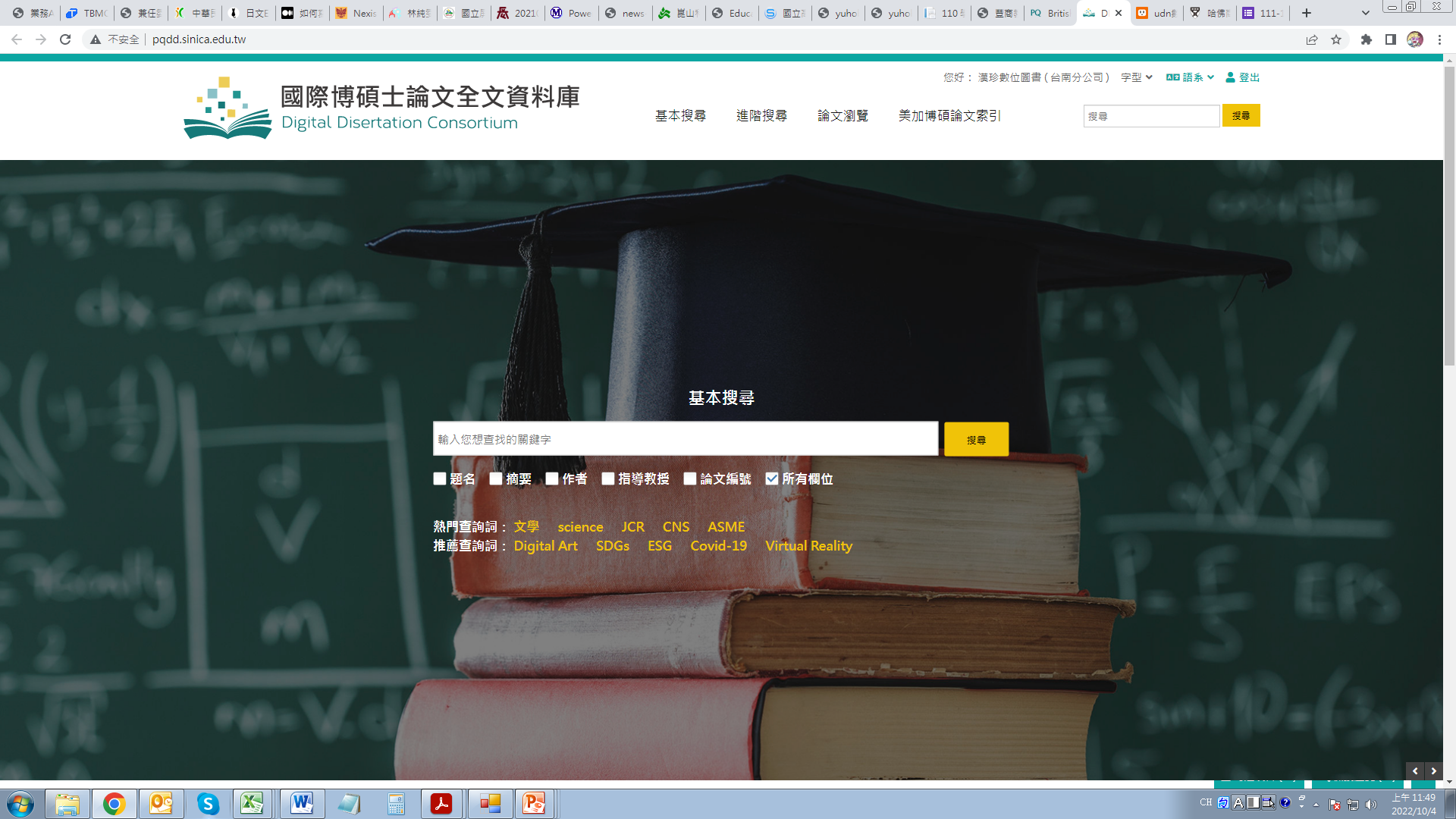 搜尋論文年代
利用卷軸式滾輪可限制年代範圍，以及可選擇是否內含補充檔案之論文
更多專為資料庫設計的欄位 
可限制日期範圍並尋找指導教授、學校、學科、學門、典藏單位
可同時選擇多個典藏單位
進階搜尋-典藏單位
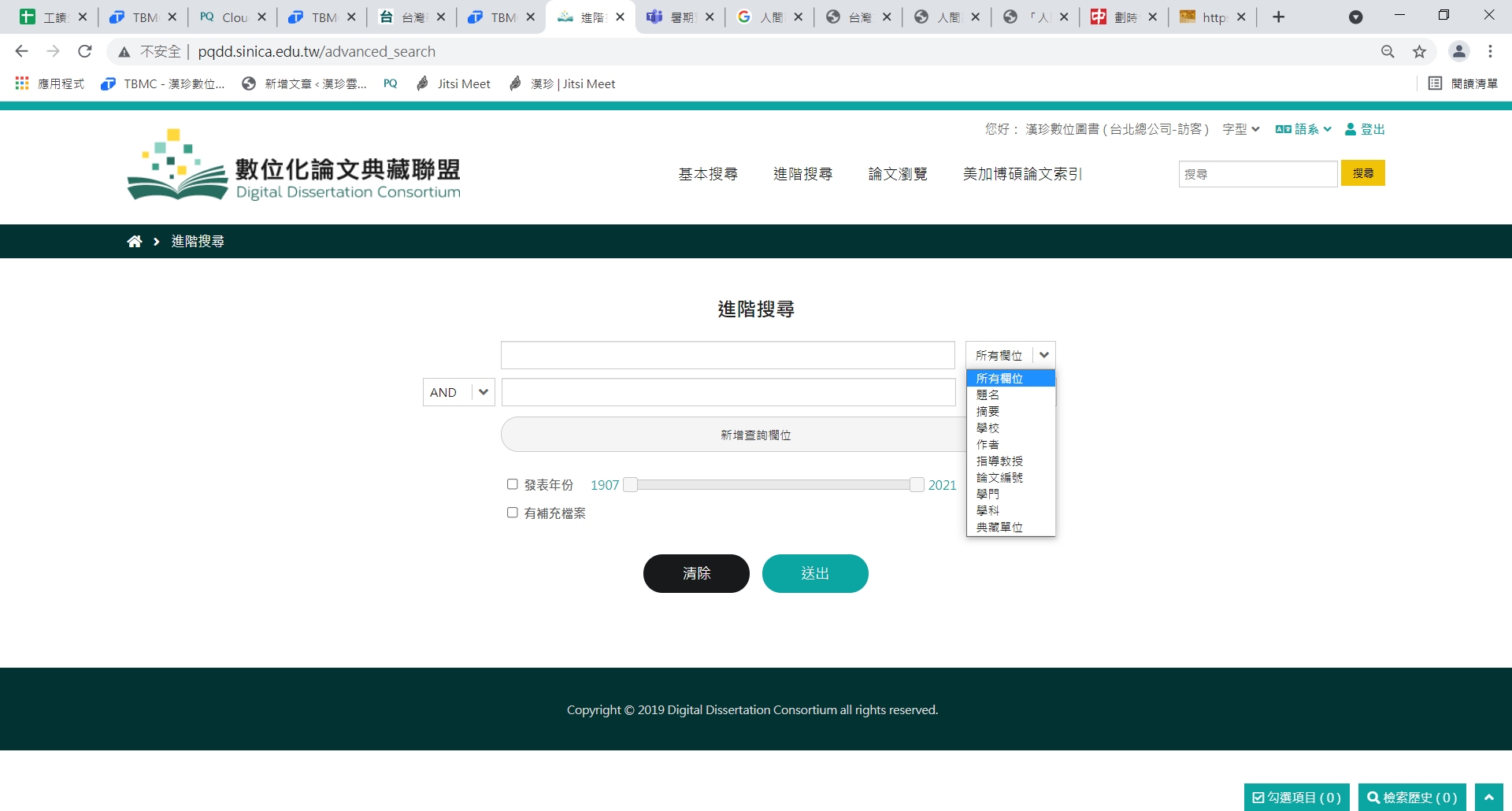 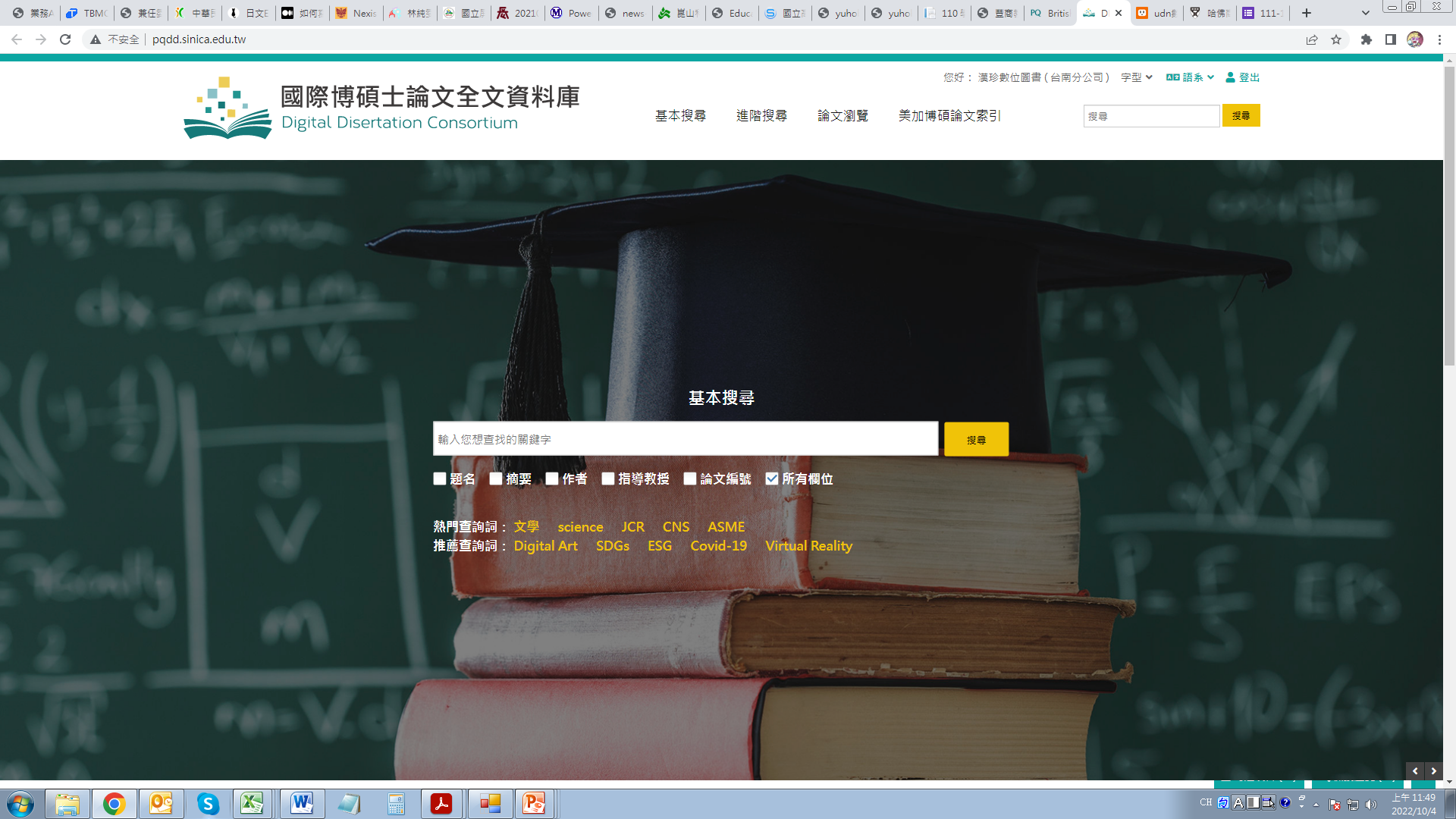 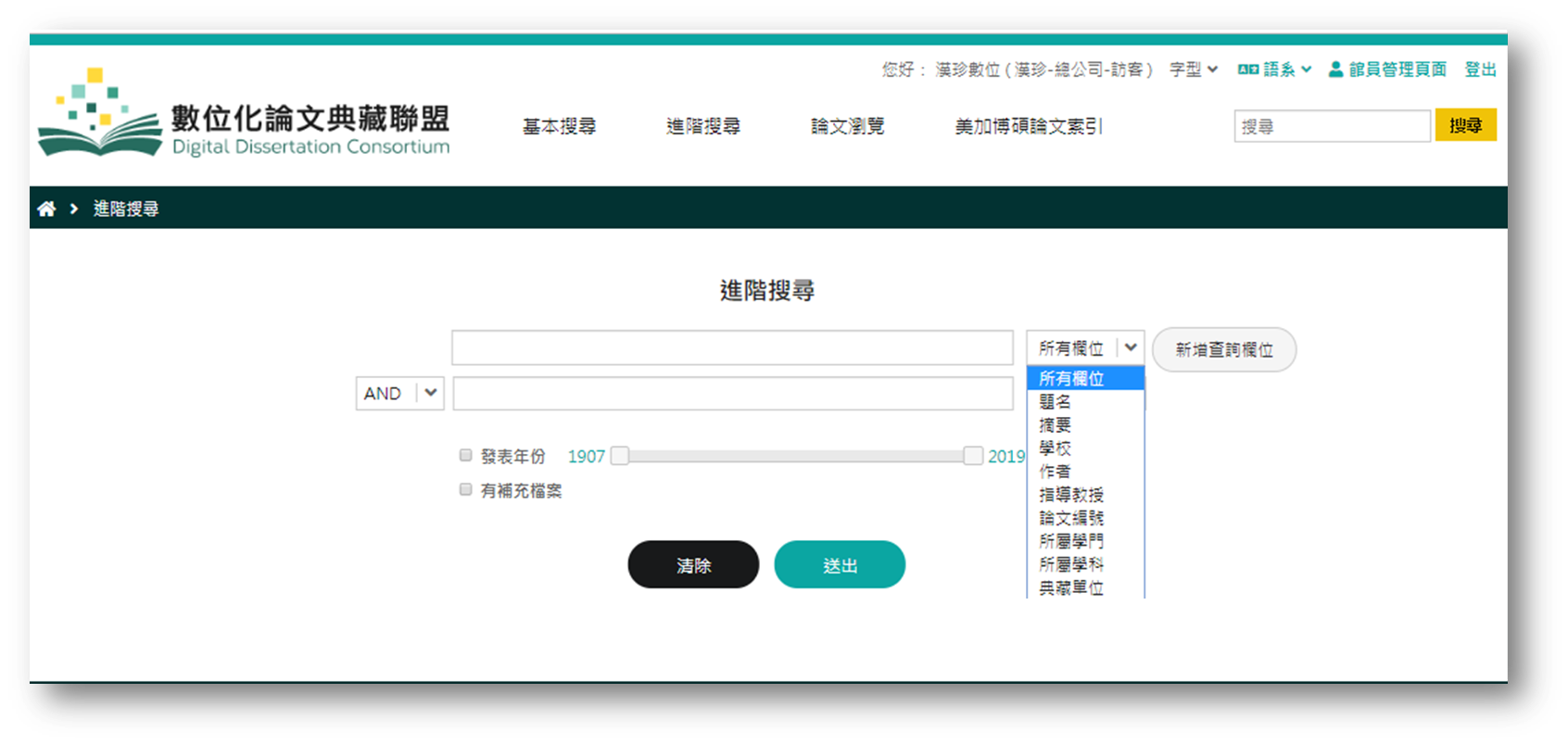 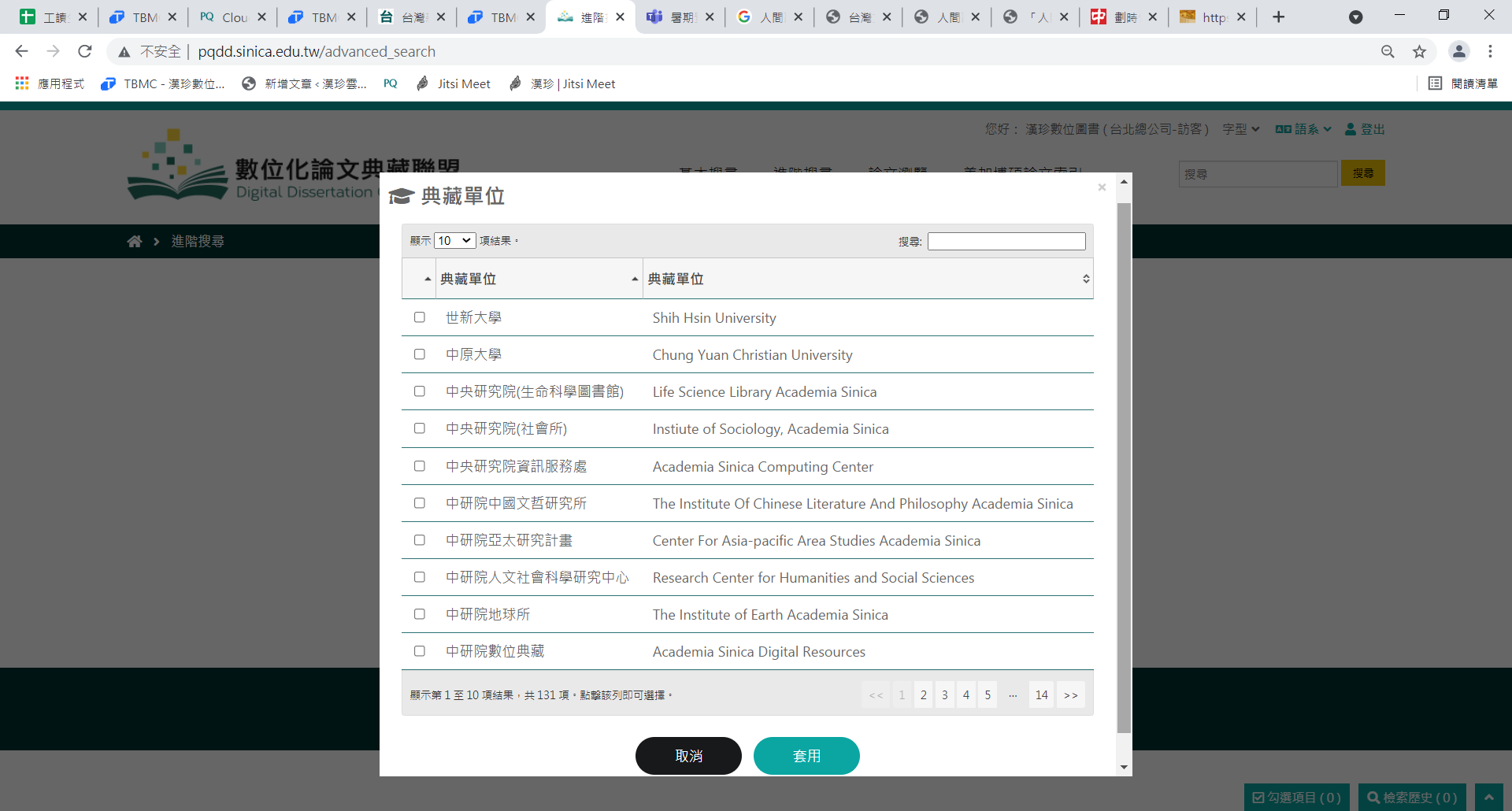 搜尋典藏單位
可直接於搜尋欄，輸入典藏單位關鍵字，中英文皆可。
於左方可縮小檢索範圍
可篩選論文出版學校、指導教授、作者、學門、學科、發布年份
依典藏單位搜尋結果-臺灣大學典藏之論文
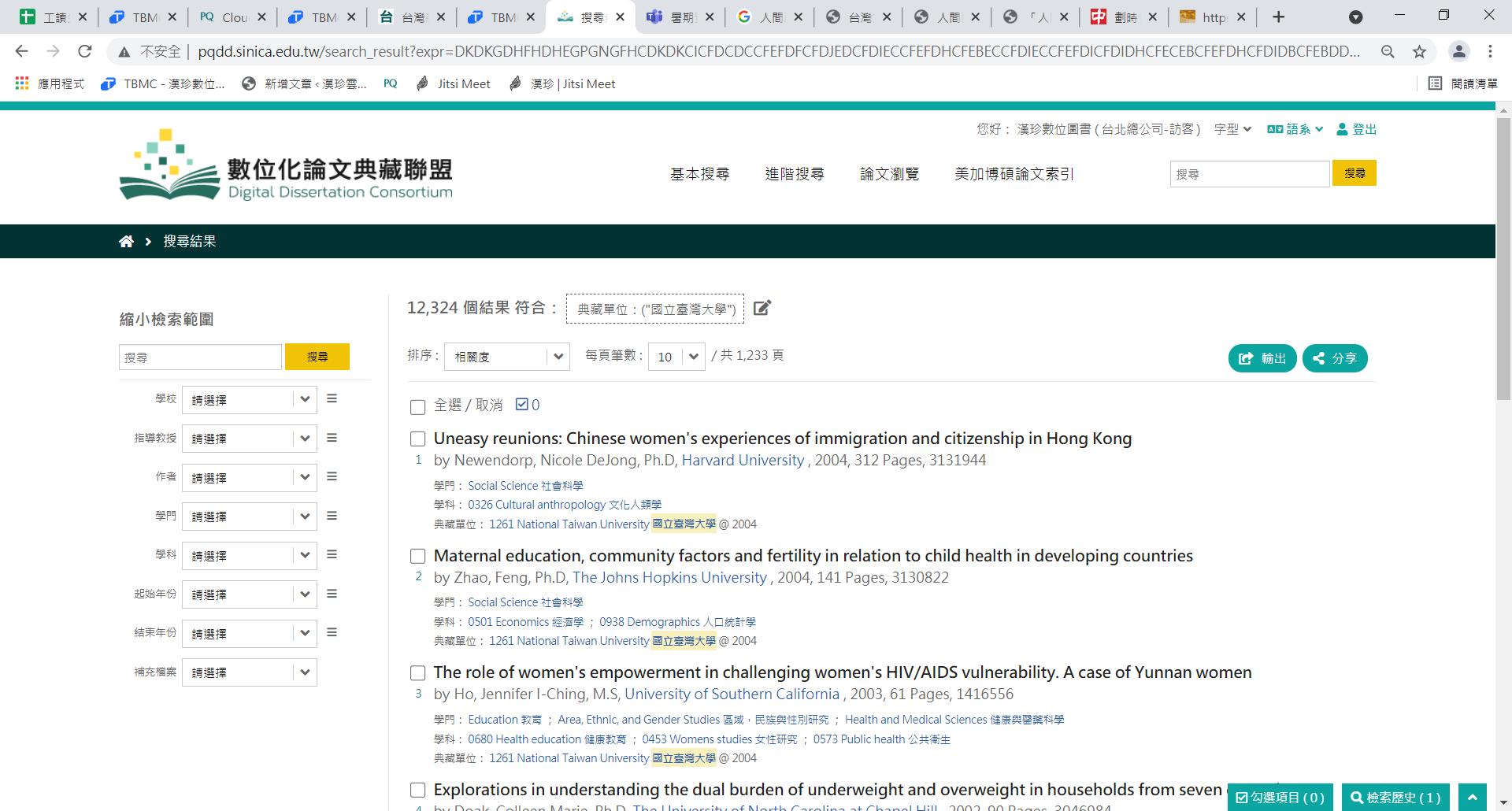 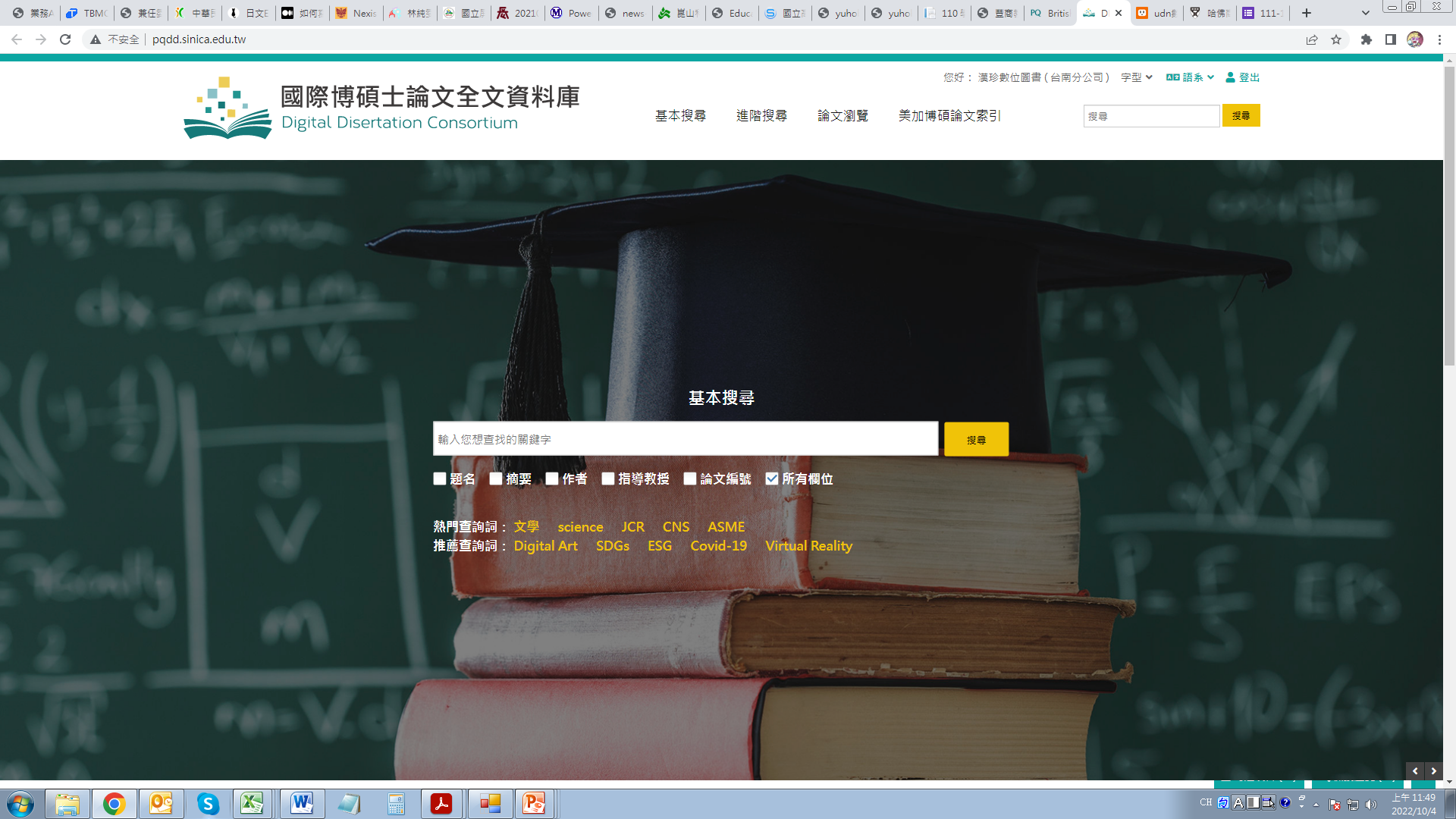 搜尋結果，臺灣大學典藏12,324篇論文
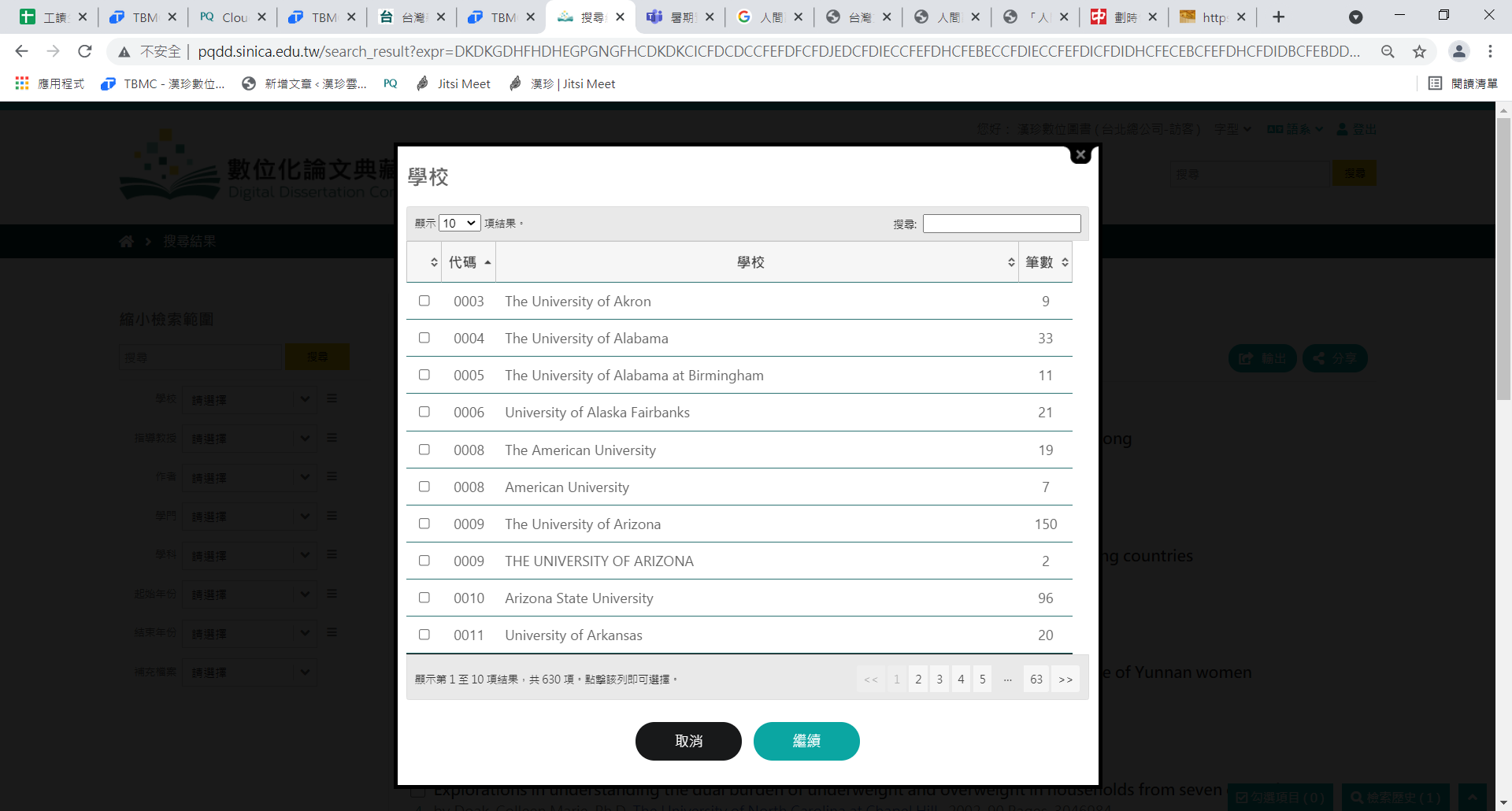 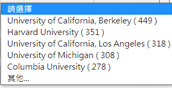 篩選欄位點選「其他」提供各項條件筆數
搜尋結果頁-輸出、引用、分享功能
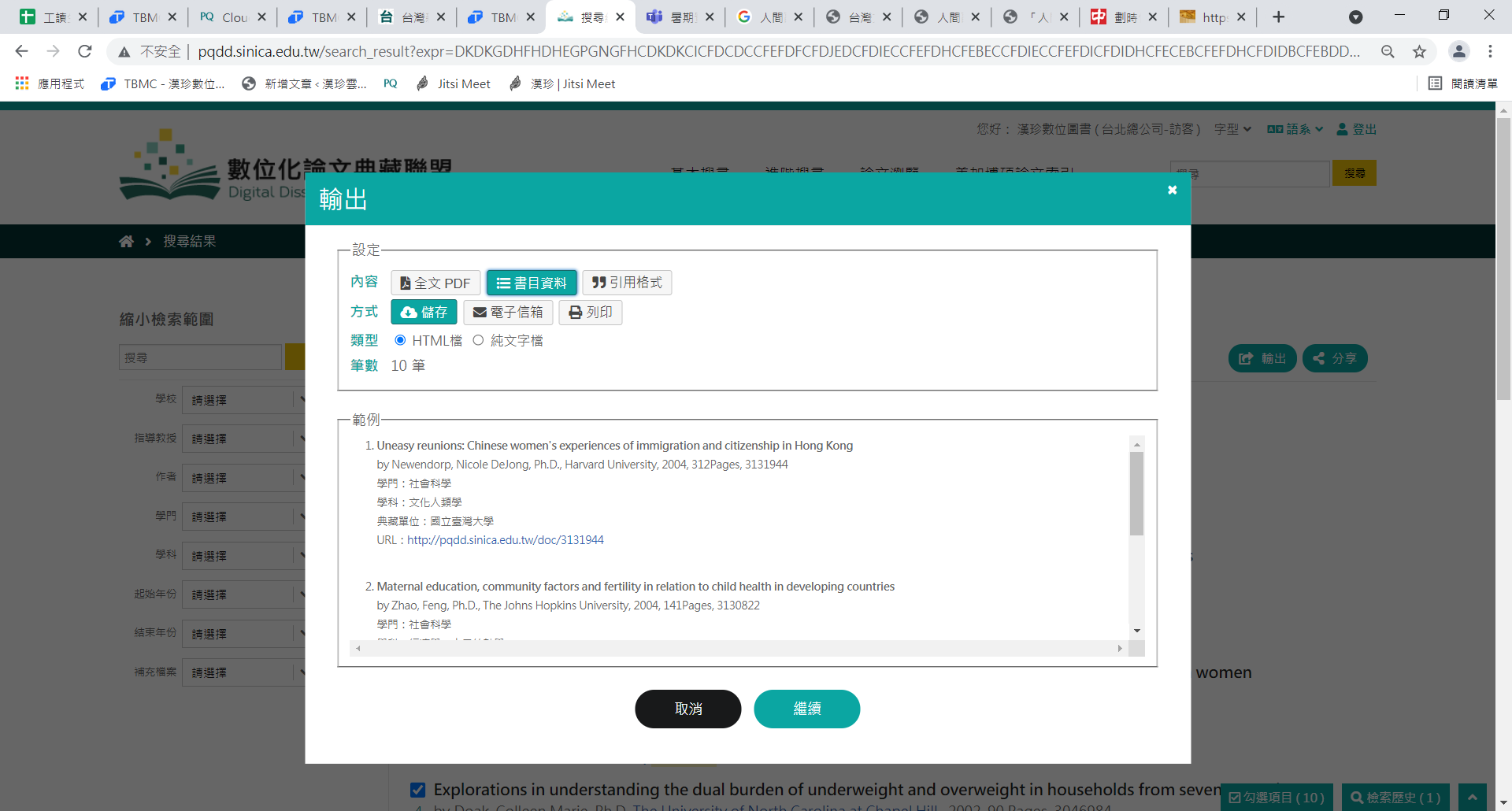 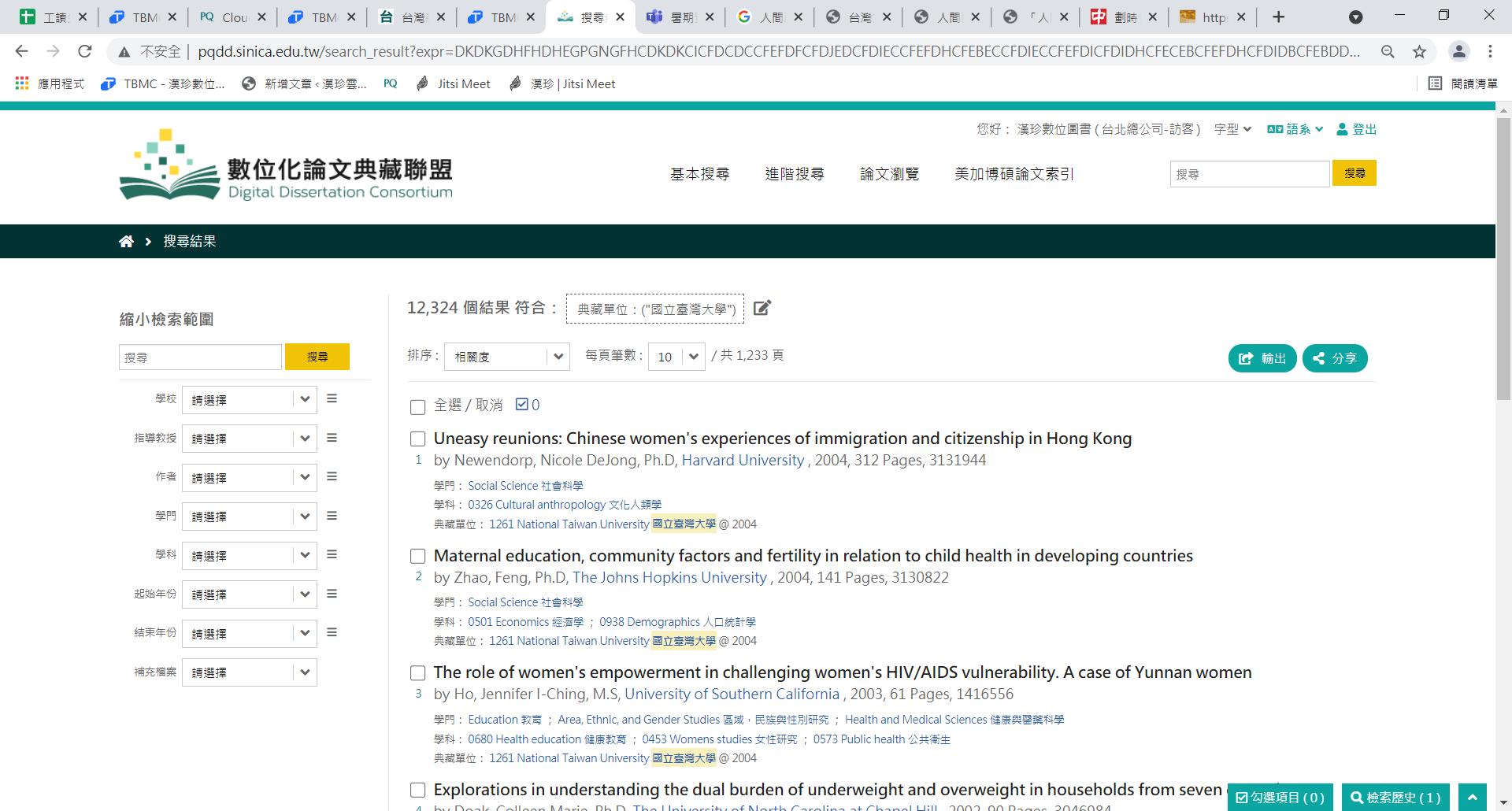 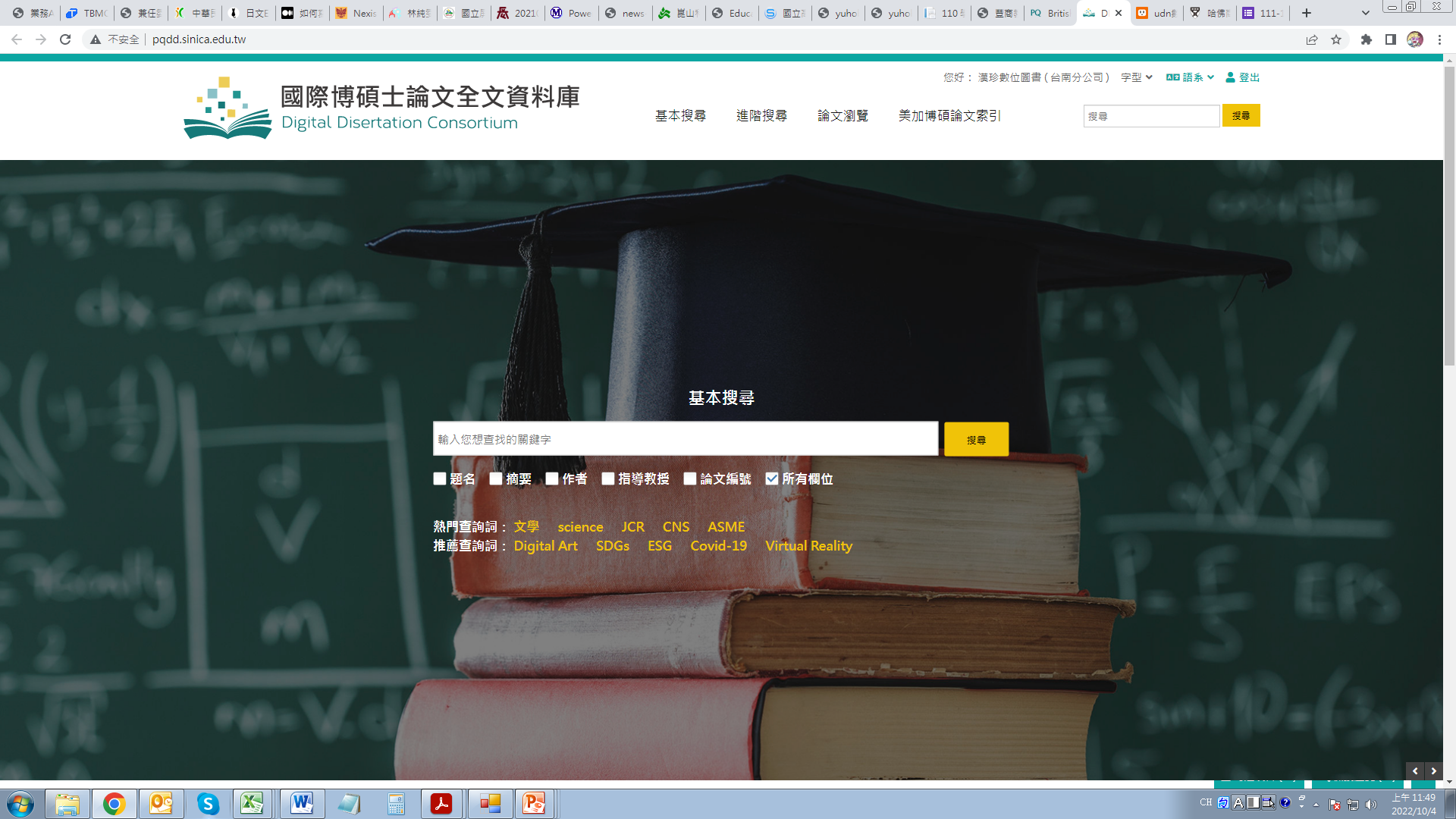 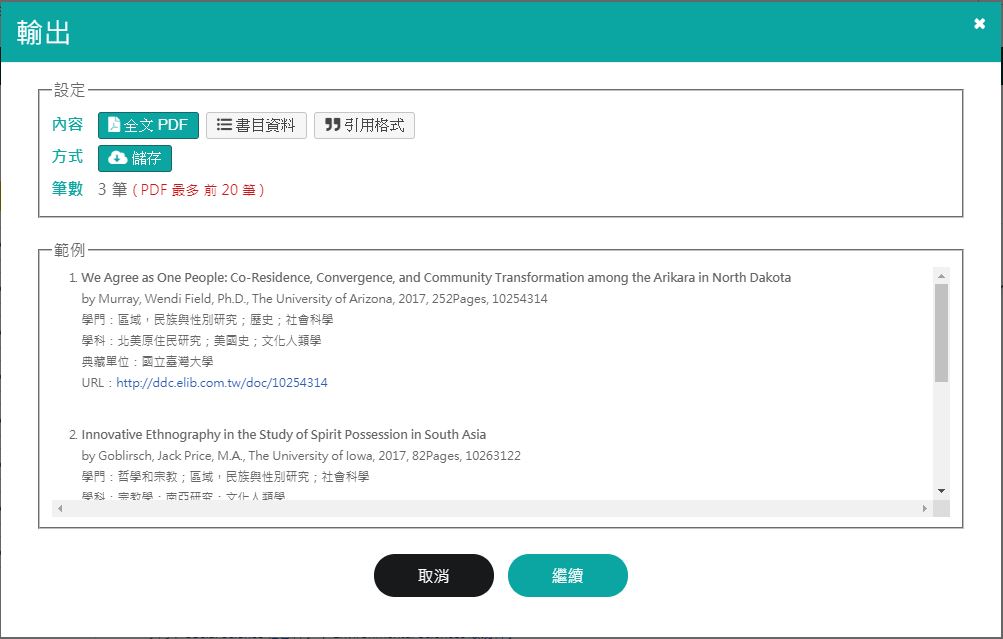 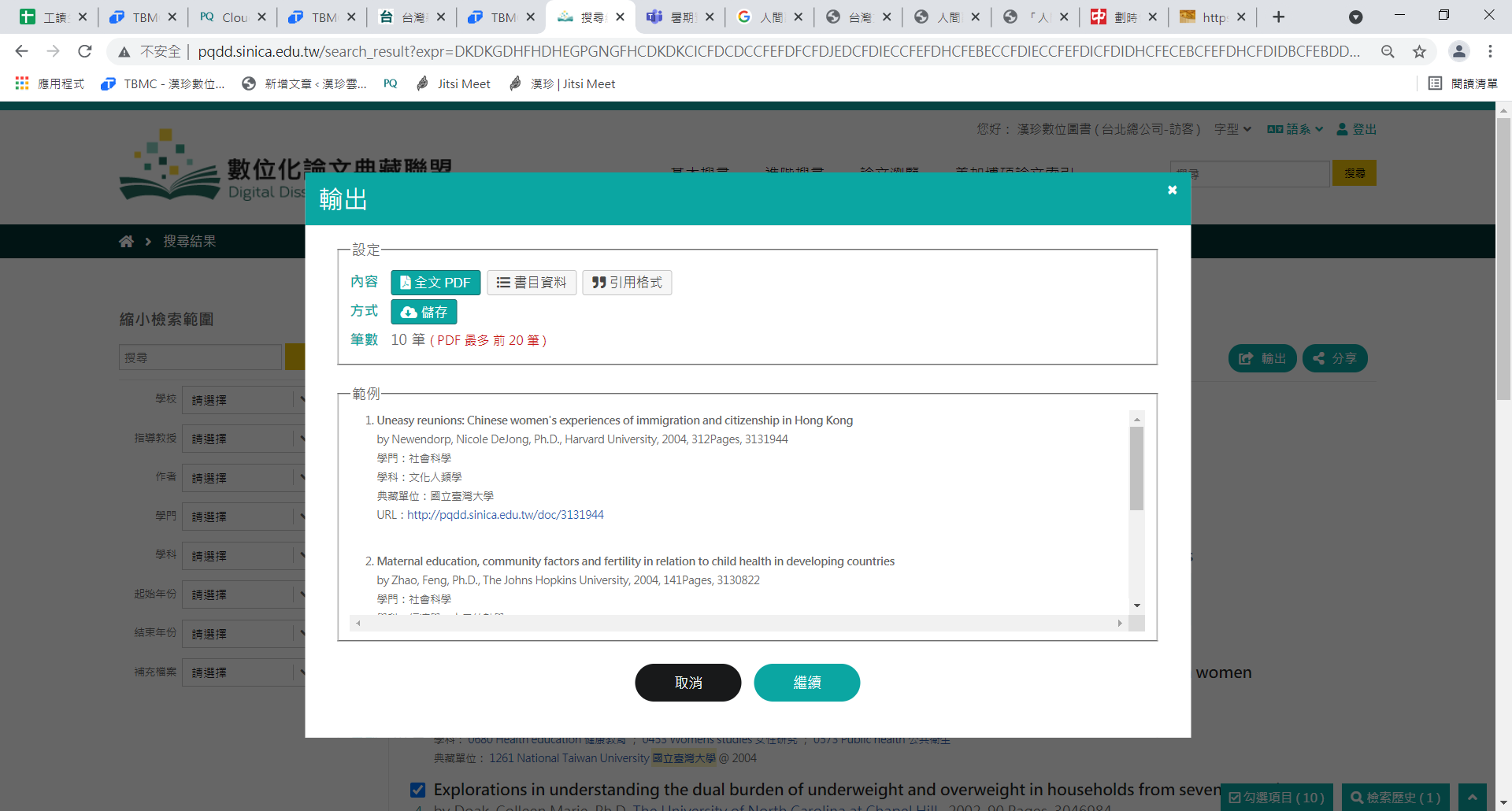 全文輸出(批次下載20篇)
勾選出需要輸出論文，點選「輸出」即可下載所選取的論文全文PDF檔。
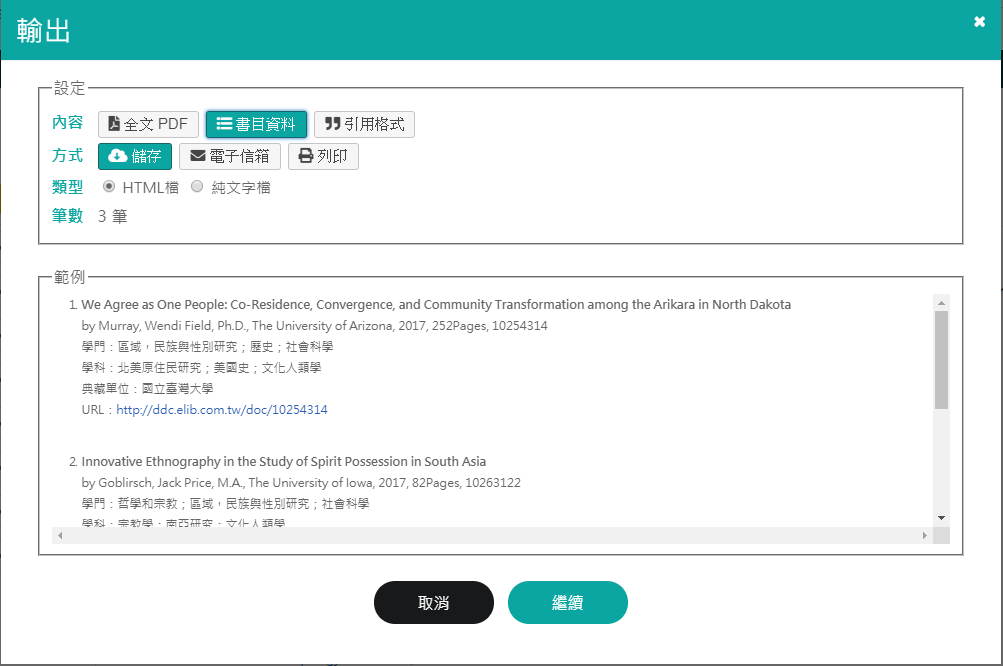 輸出、分享功能
可將所選擇的論文輸出及分享。
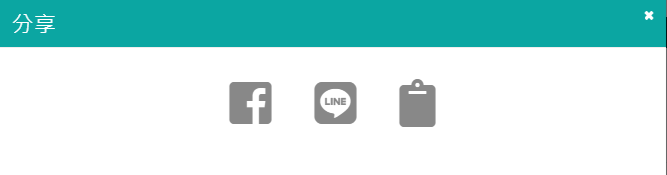 書目資料
提供所選擇論文的基本概要，可選擇下載、電子信箱或將資料列印。
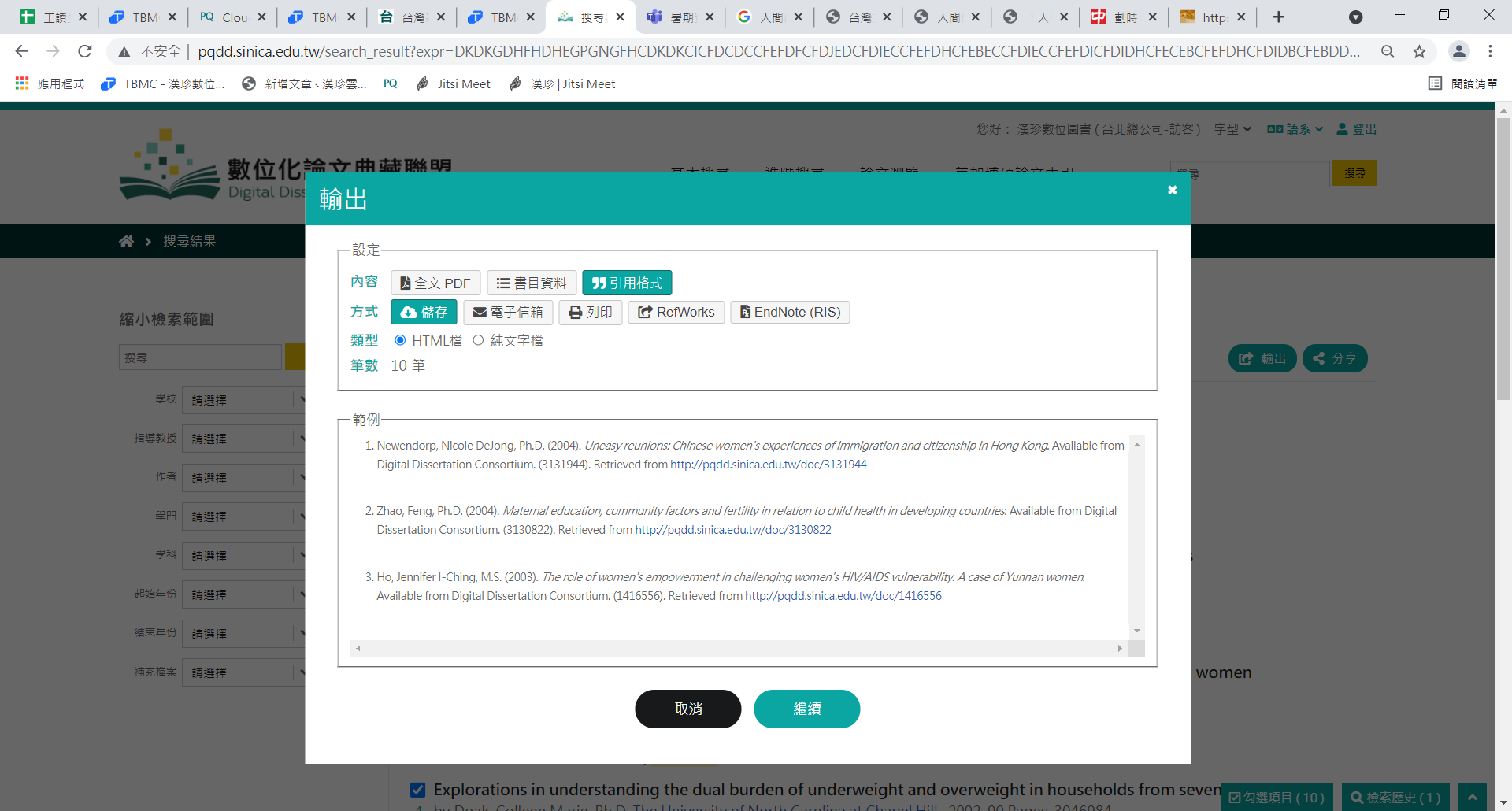 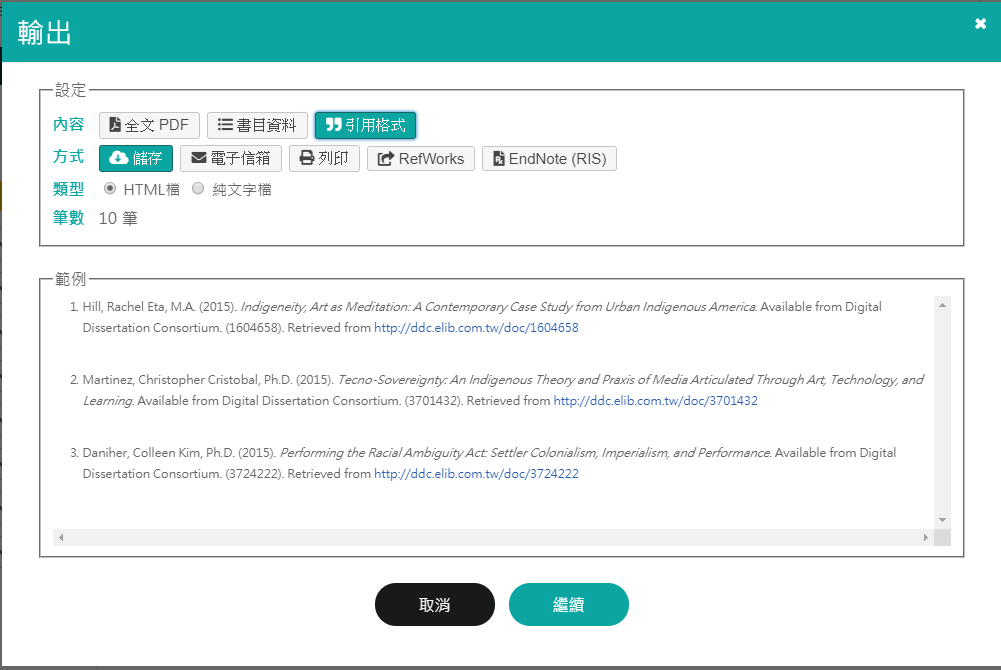 分享
Facebook、Line、複製連結，可分享搜尋頁面結果給他人。
引用格式(APA6)
可使用列印、信箱、儲存、RefWorks、EndNote(RIS)多種方式，匯出所選論文引述。
資料內容頁面
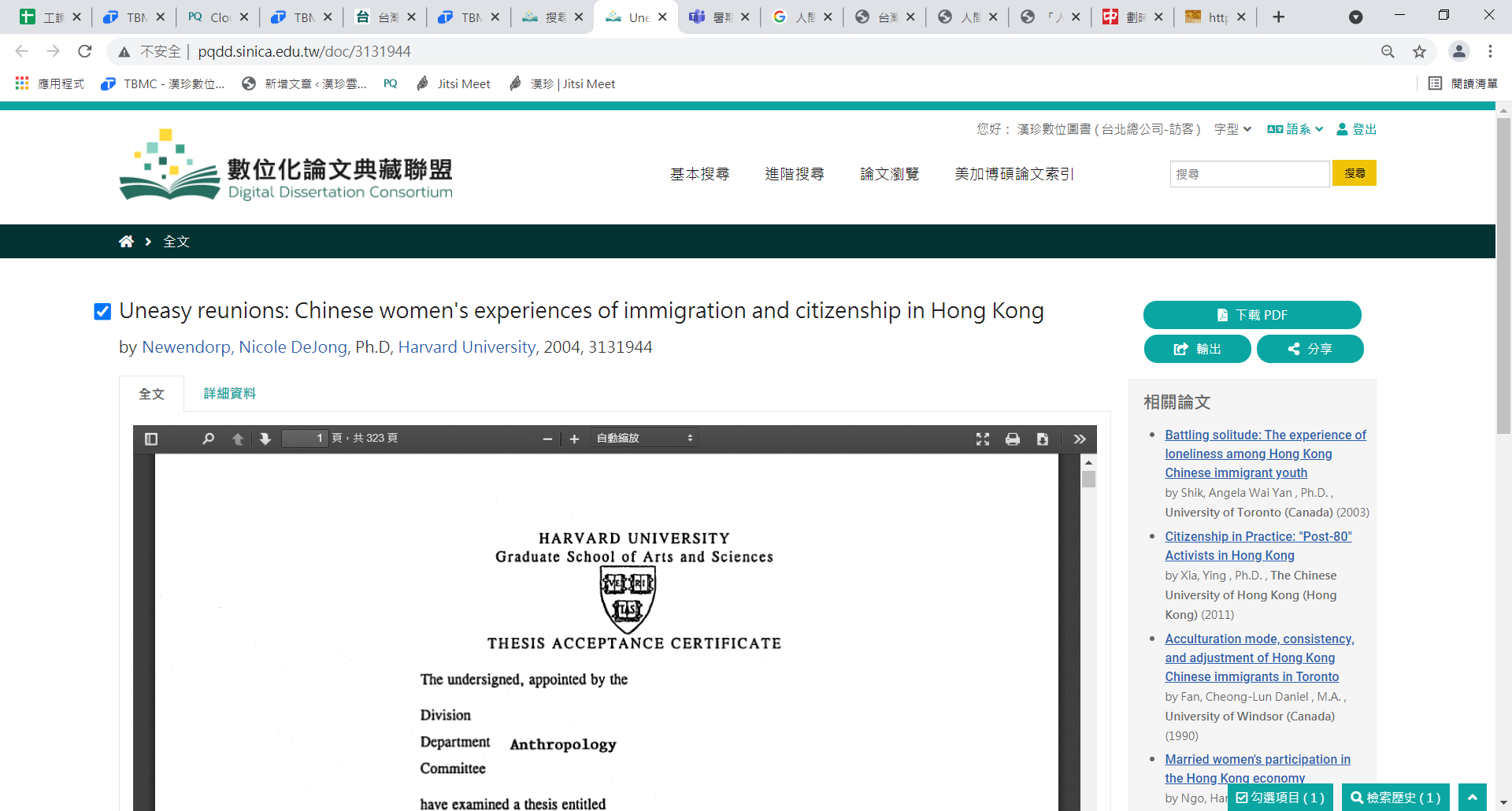 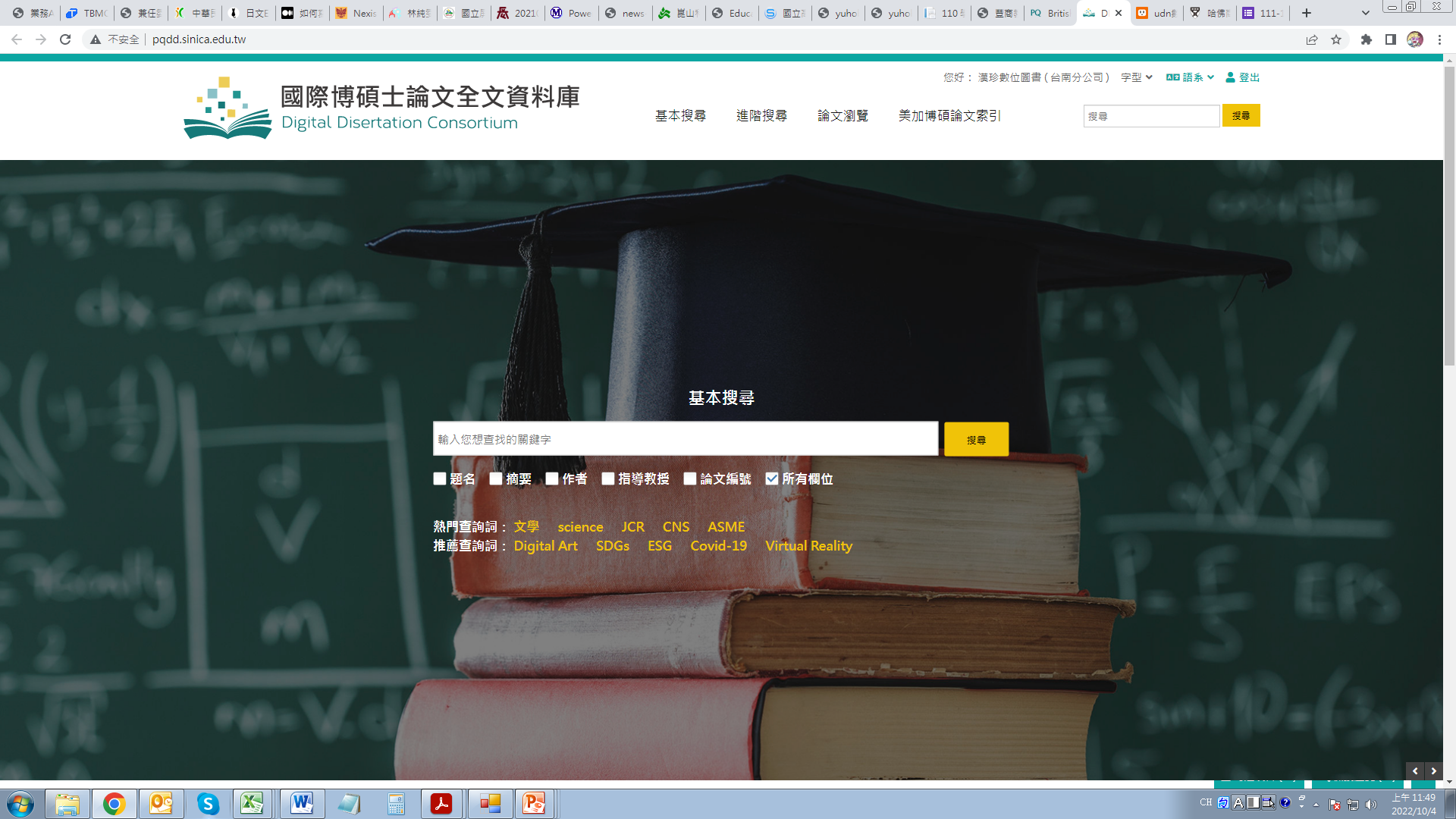 可直接瀏覽PDF全文
多種輸出格式
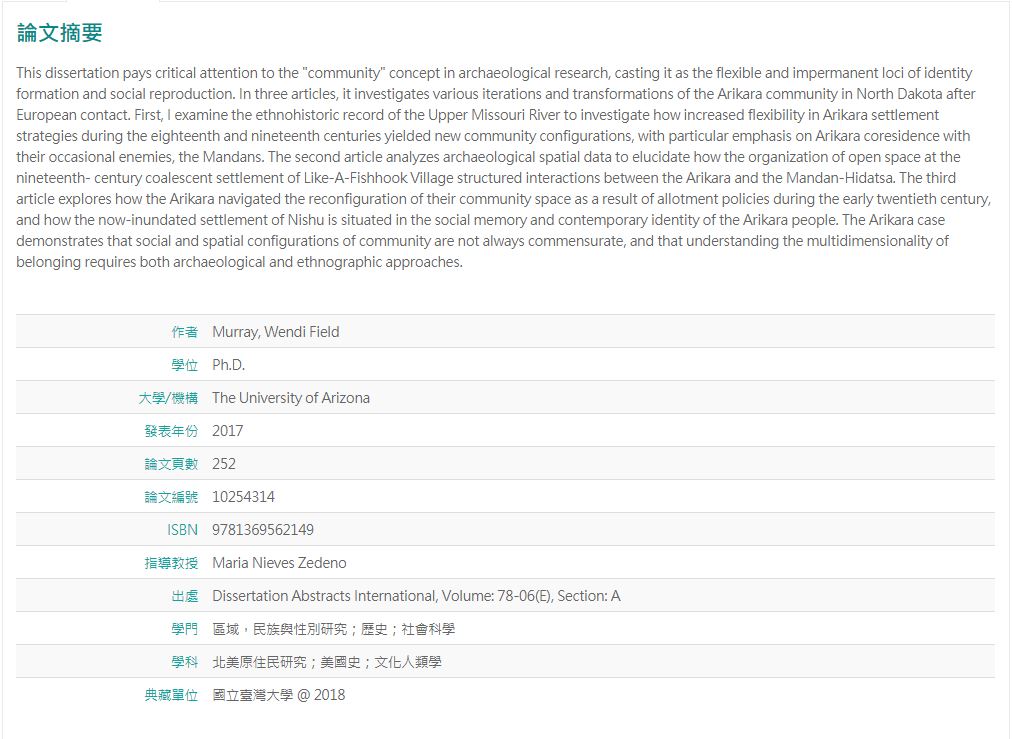 詳細資料提供論文相關資訊
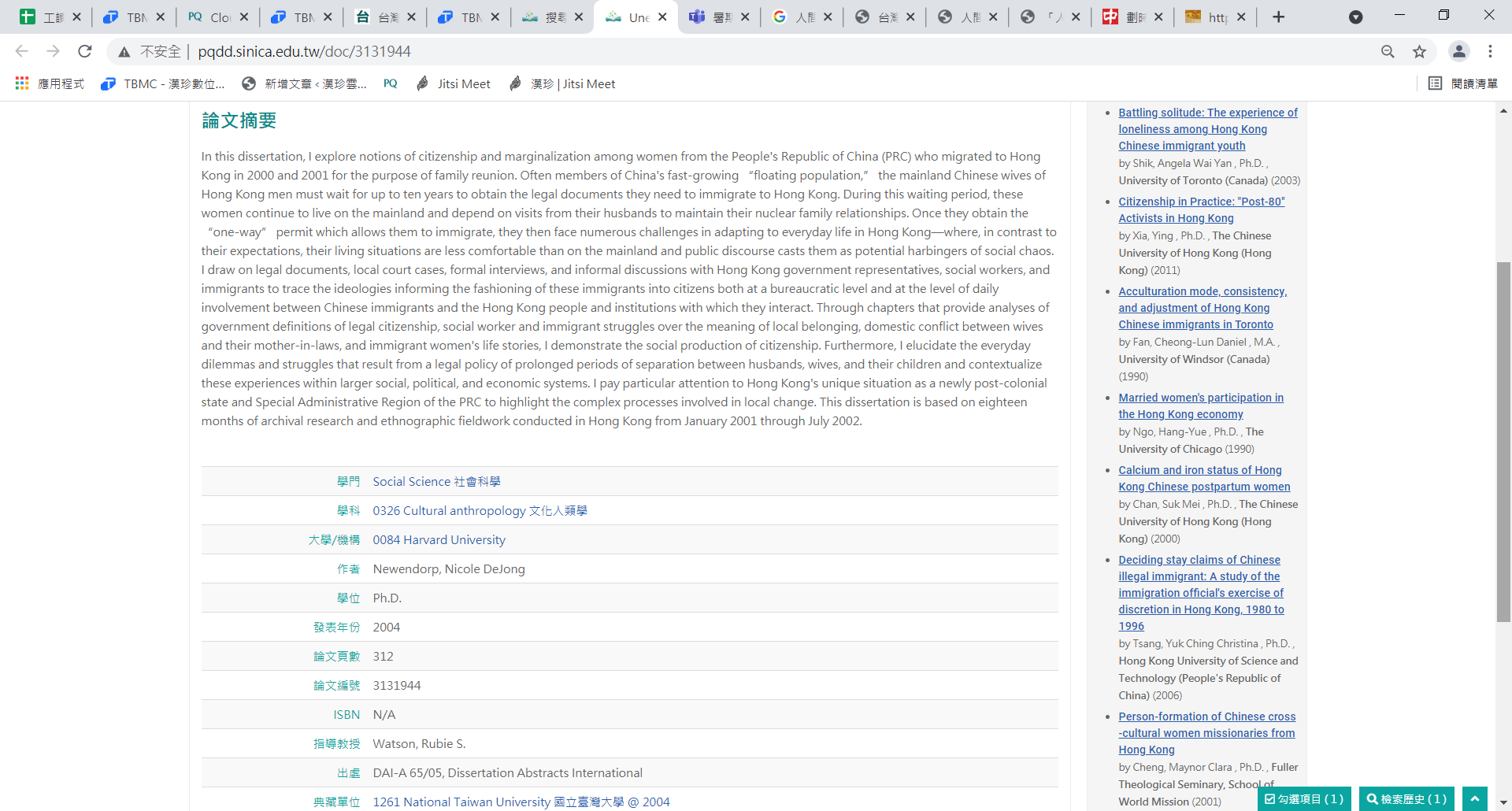 論文瀏覽-學門分類、瀏覽排行
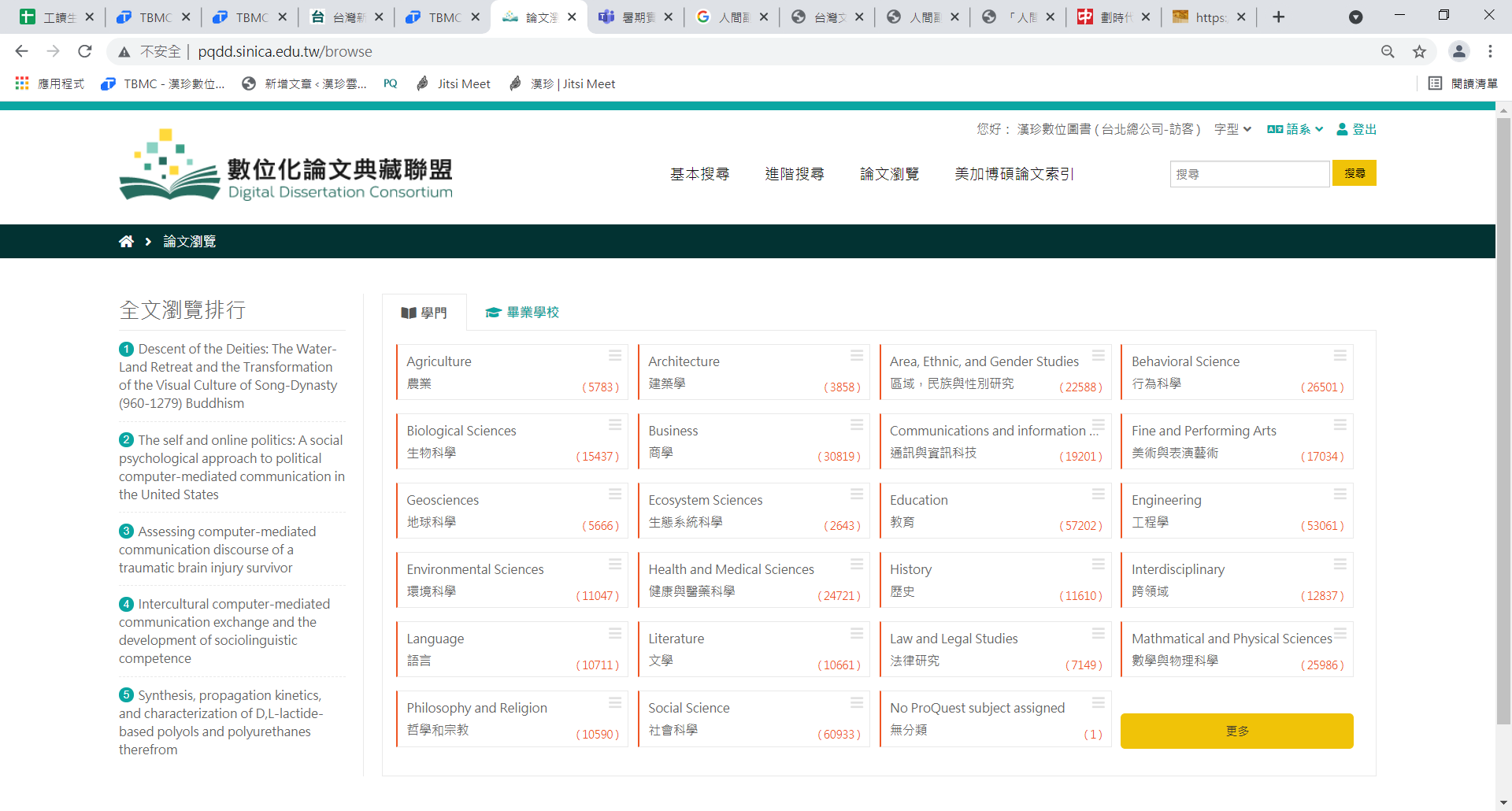 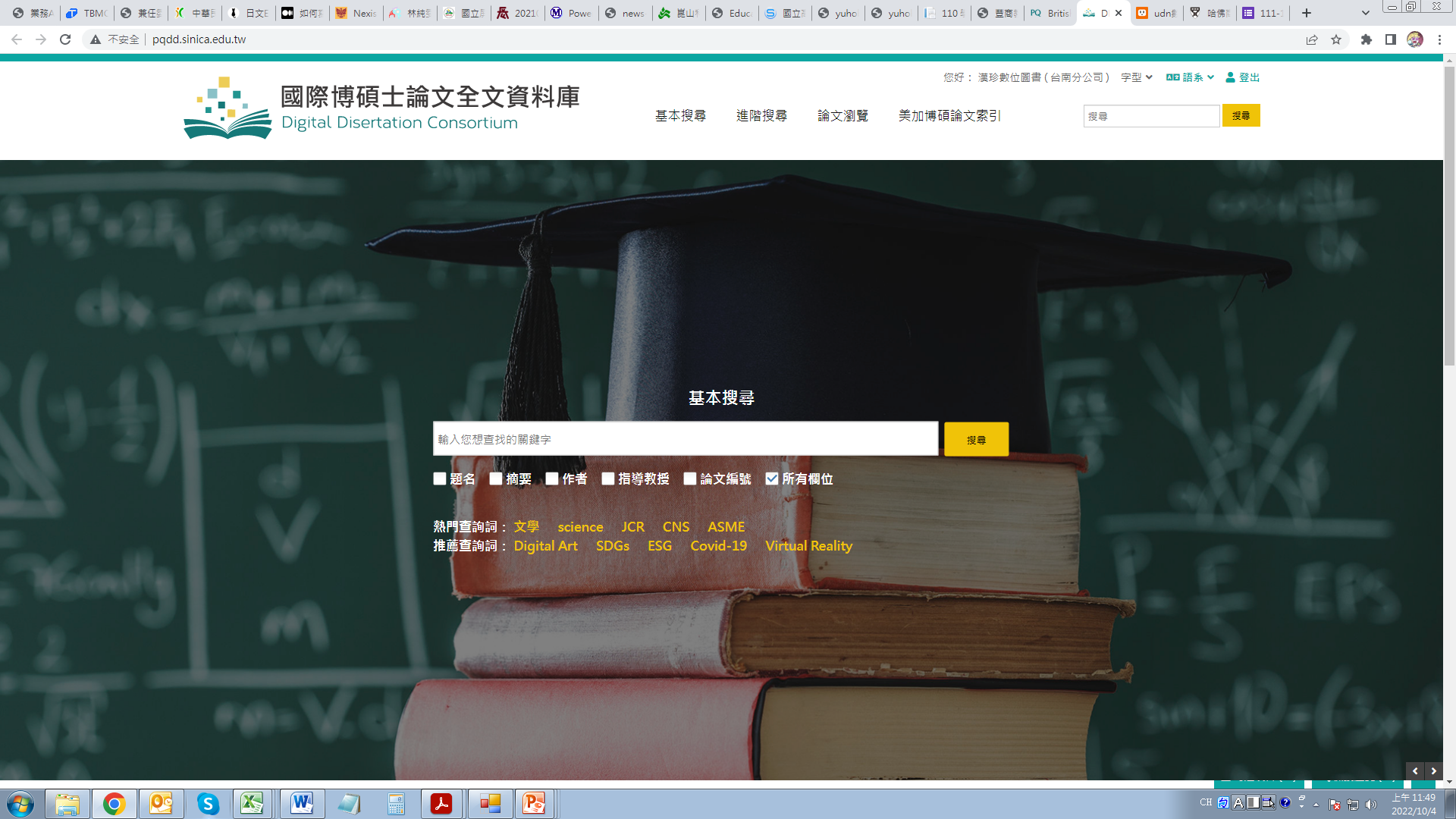 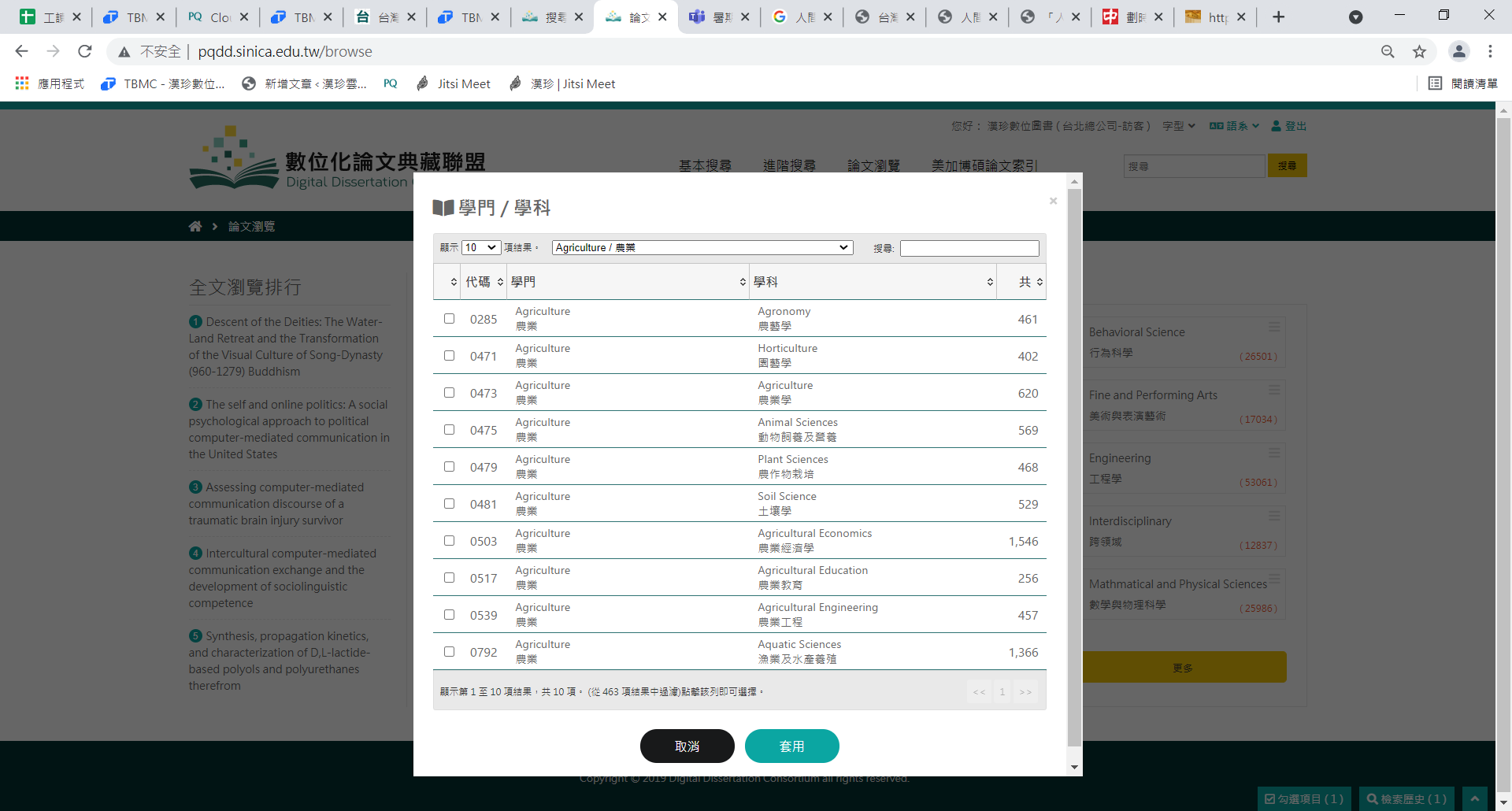 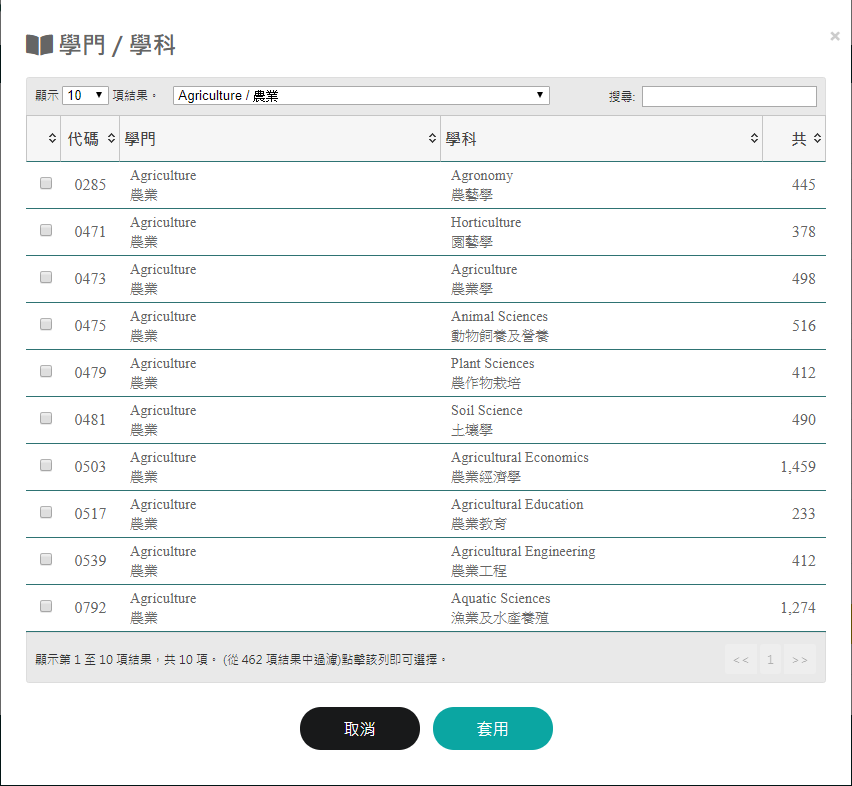 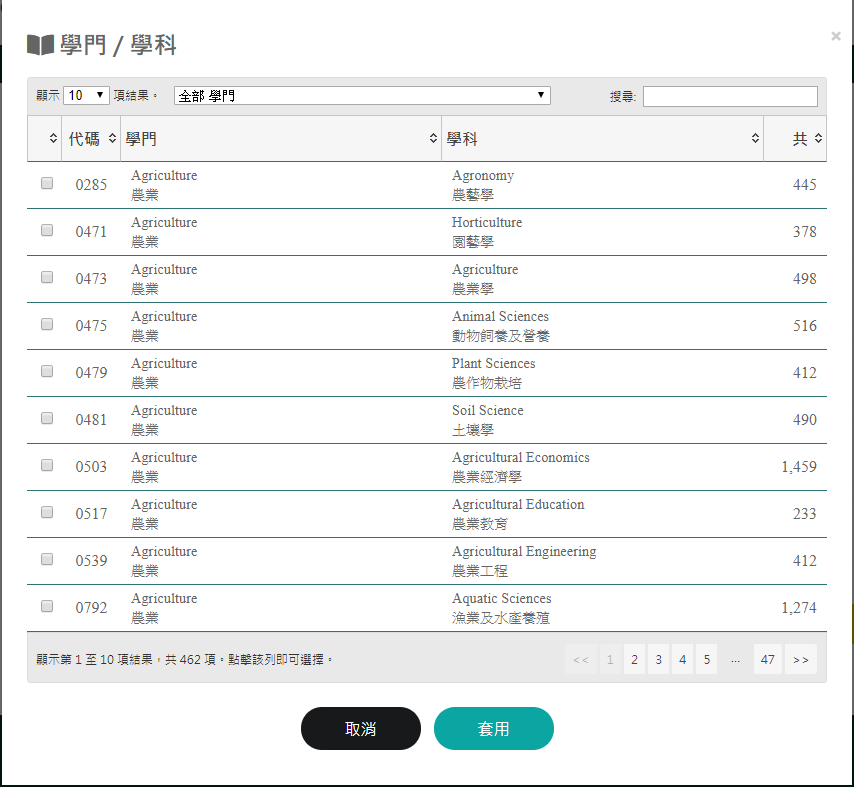 瀏覽各種學門所有論文
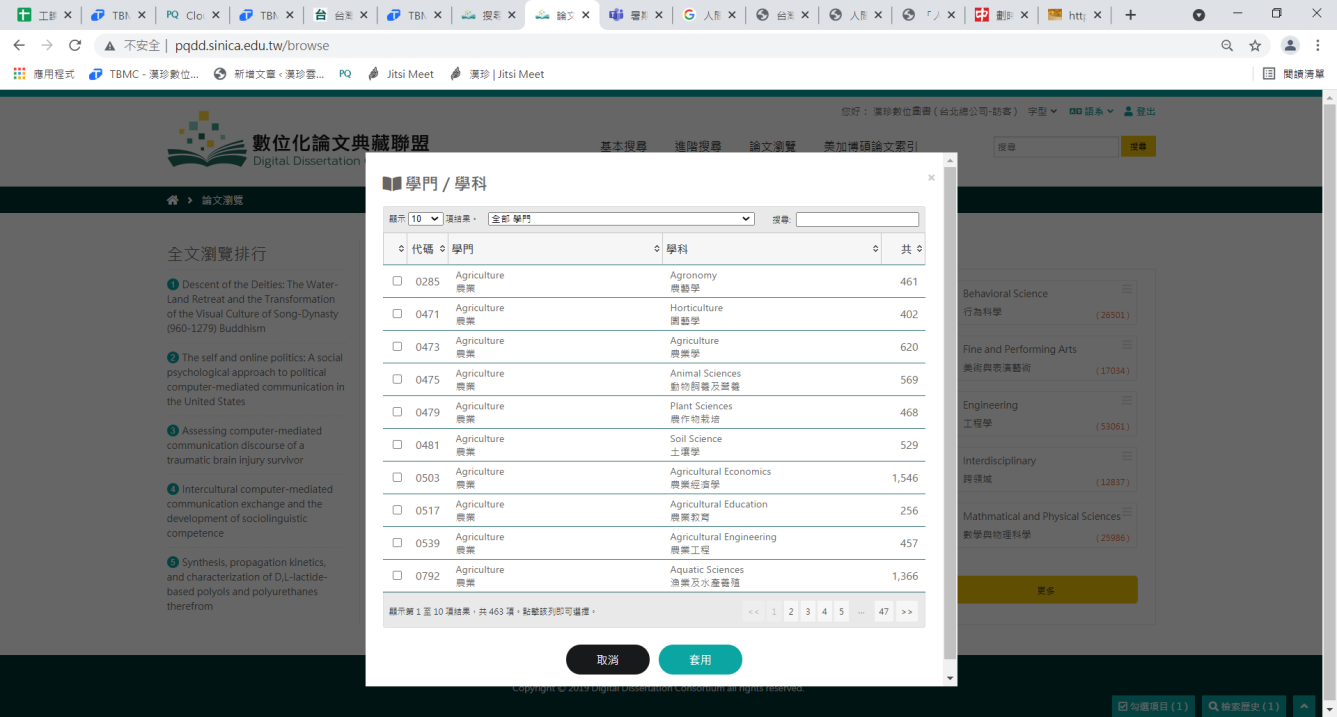 更多
可點選欲查看學門的「更多」符號，有更詳細的學科分類。
更多
點選更多及會出現所有學門的詳細學科可供挑選
提供資料庫前五名熱門瀏覽排行
搜尋結果，「農業學」相關論文為5,783篇
依學門搜尋結果-農業學之論文為例
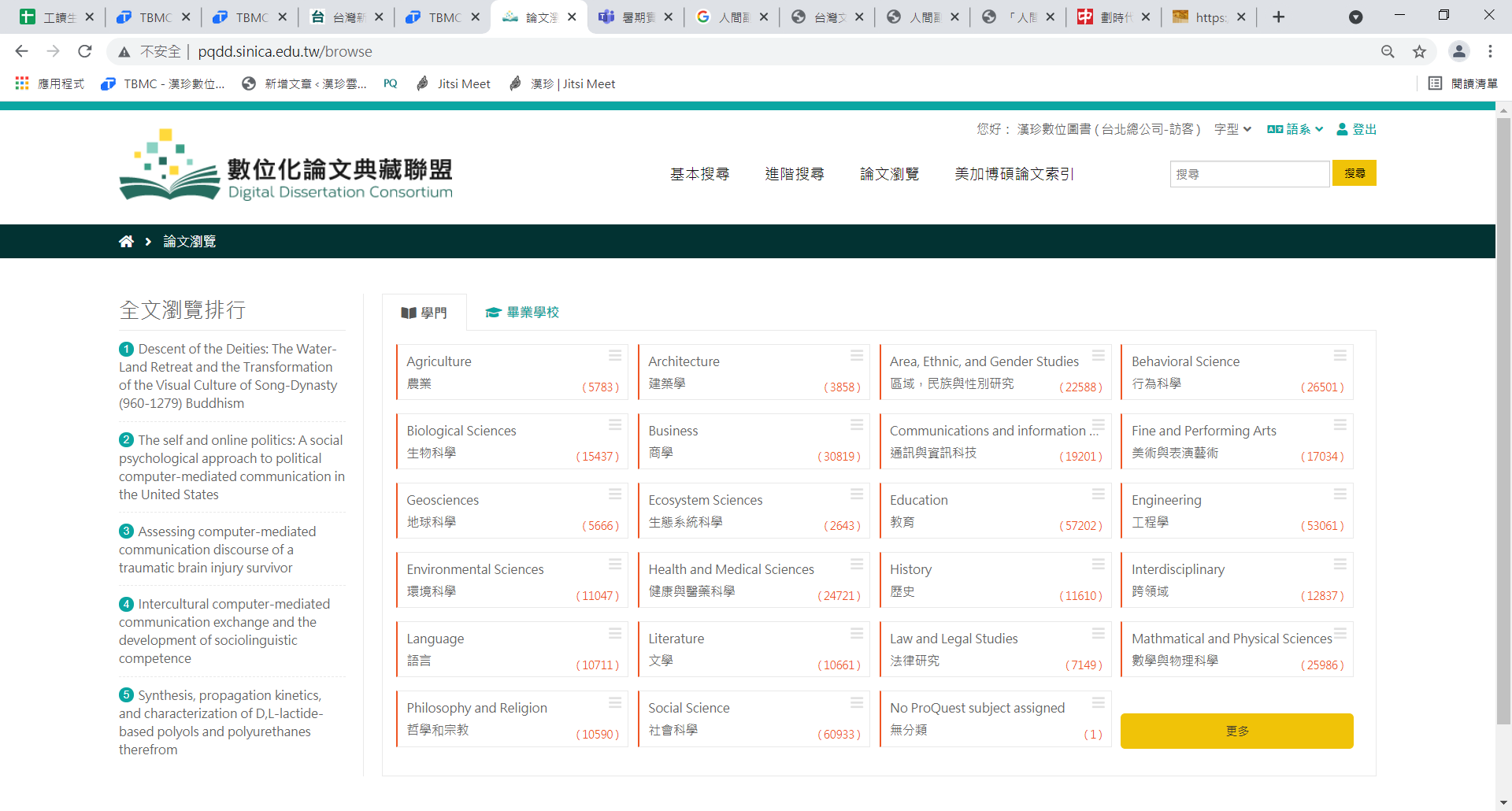 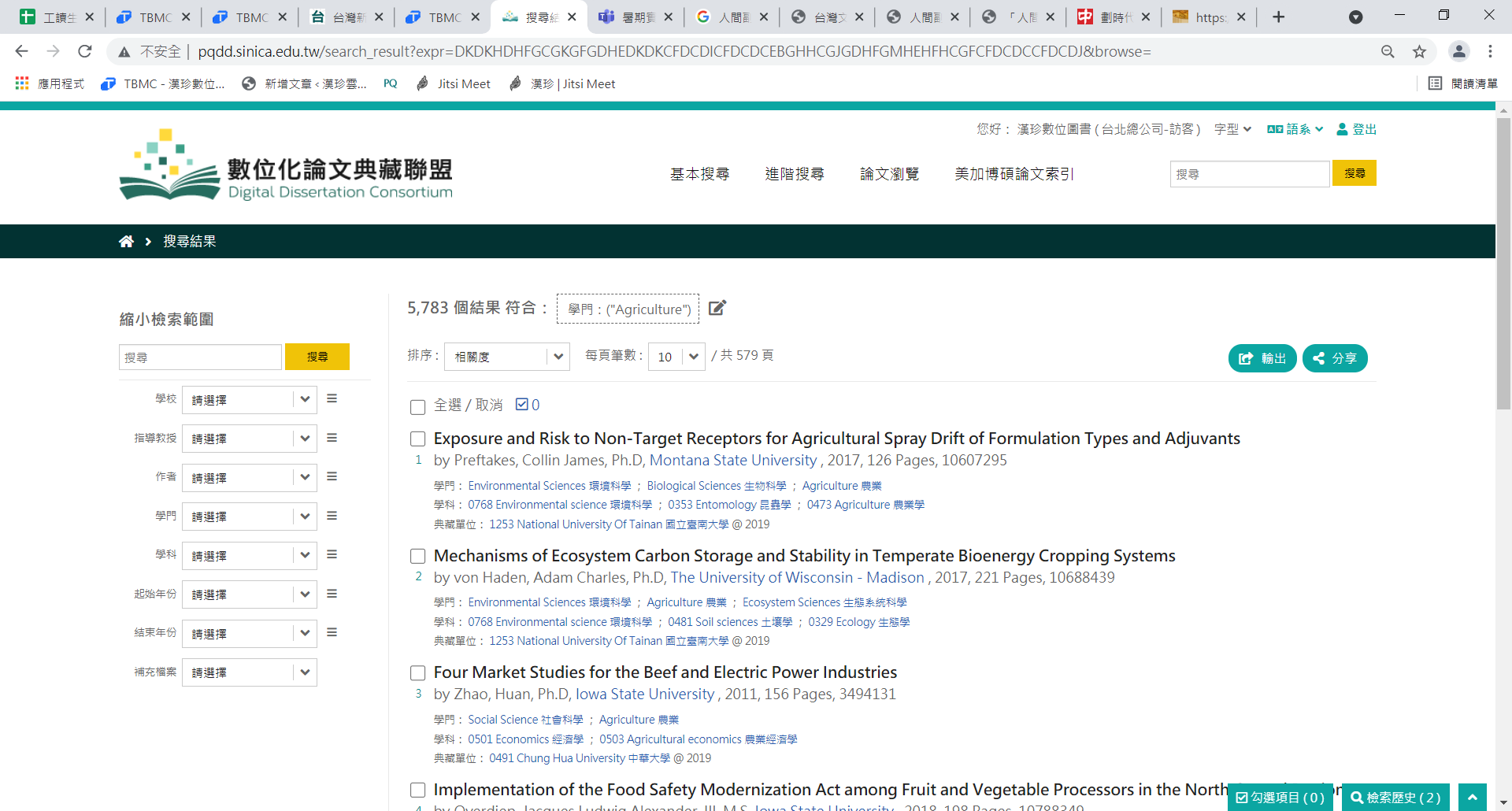 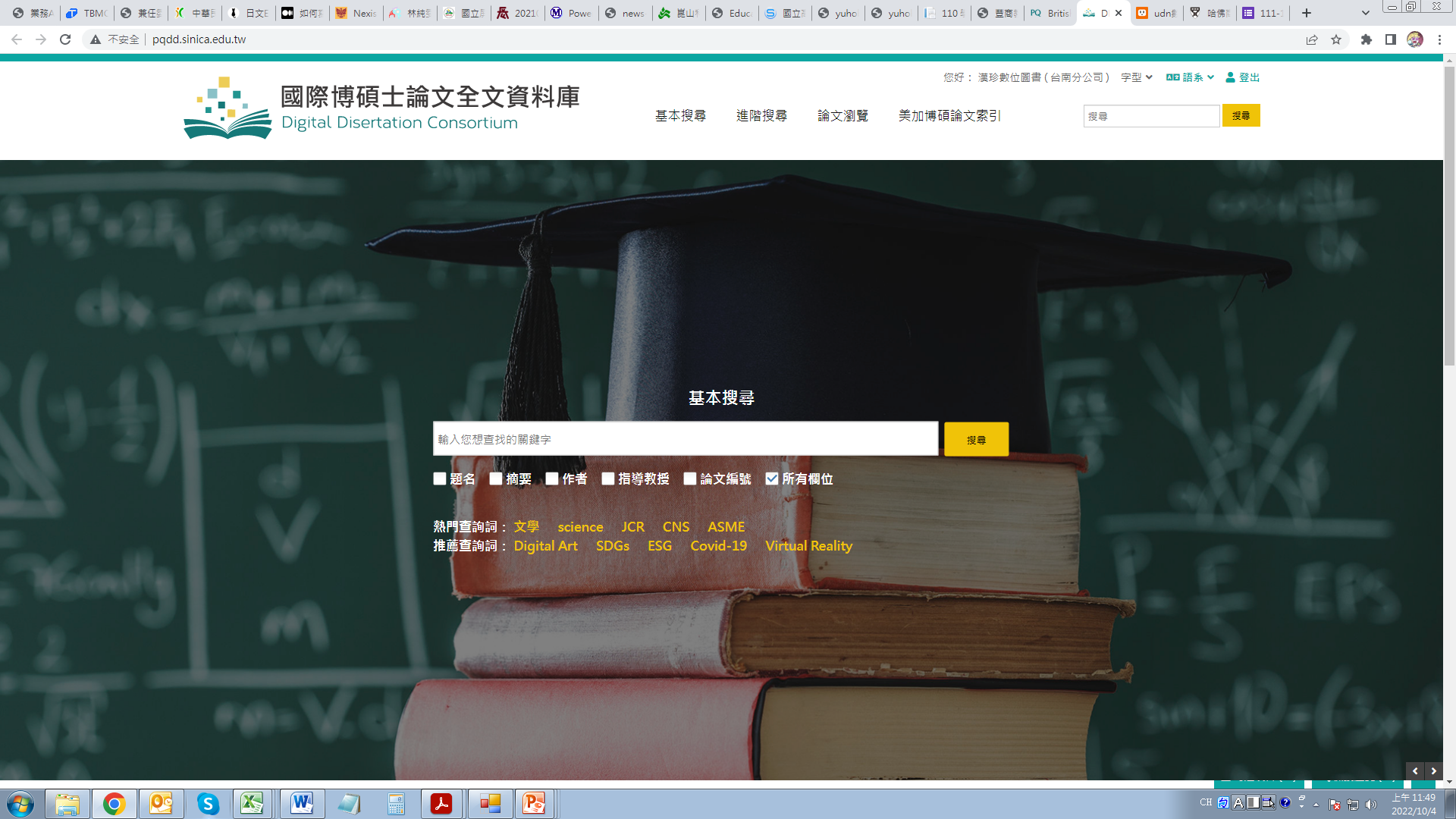 點選學門「農業」，可查看所有「農業學」相關論文
縮小檢索範圍
點選學門，可查詢跨學門論文，如點選「環境科學」，即可篩選出「農業」相關及「環境科學」相關之論文。
點選學科，則可篩選出「農業」相關，更詳細的學科。
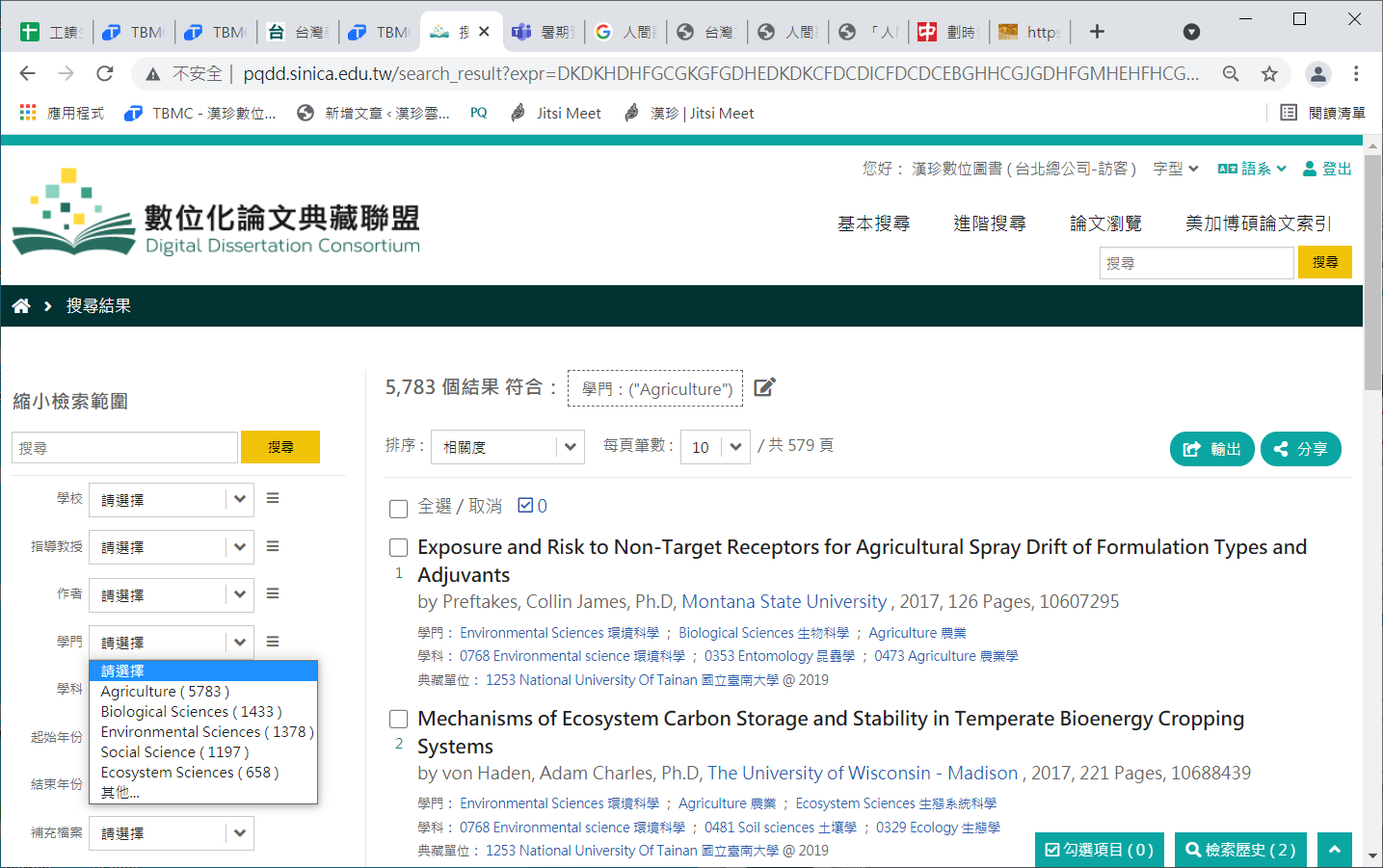 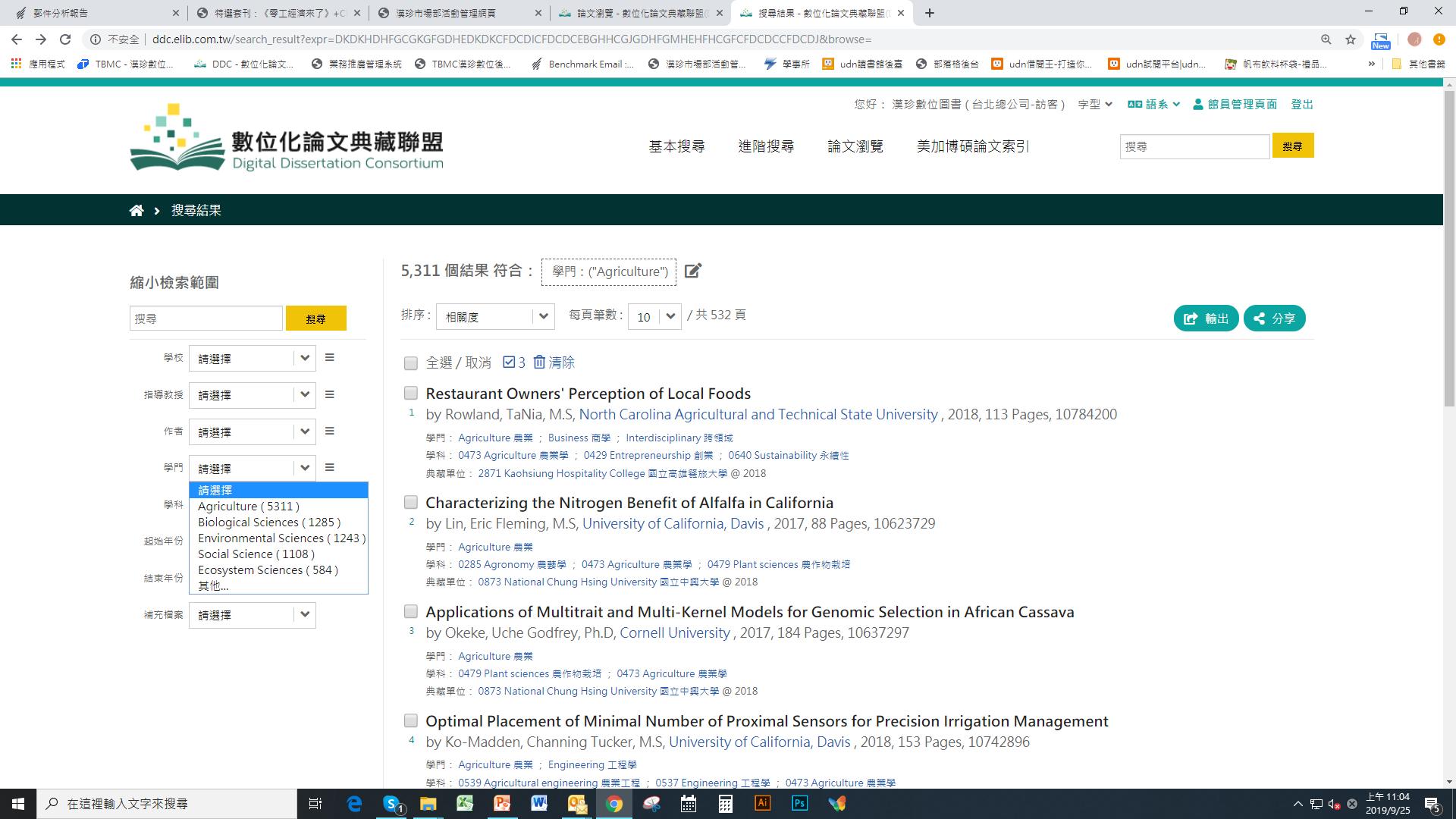 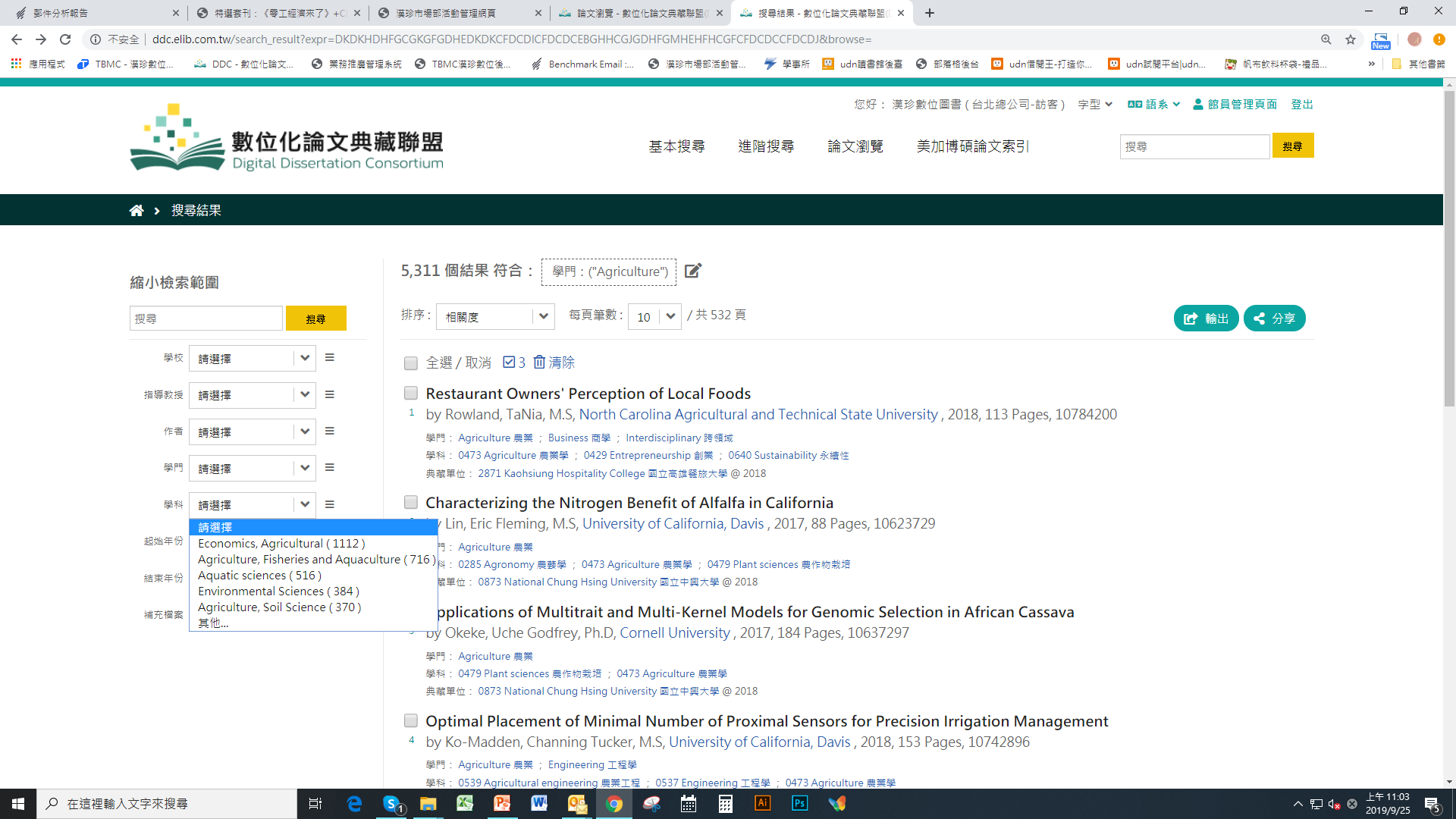 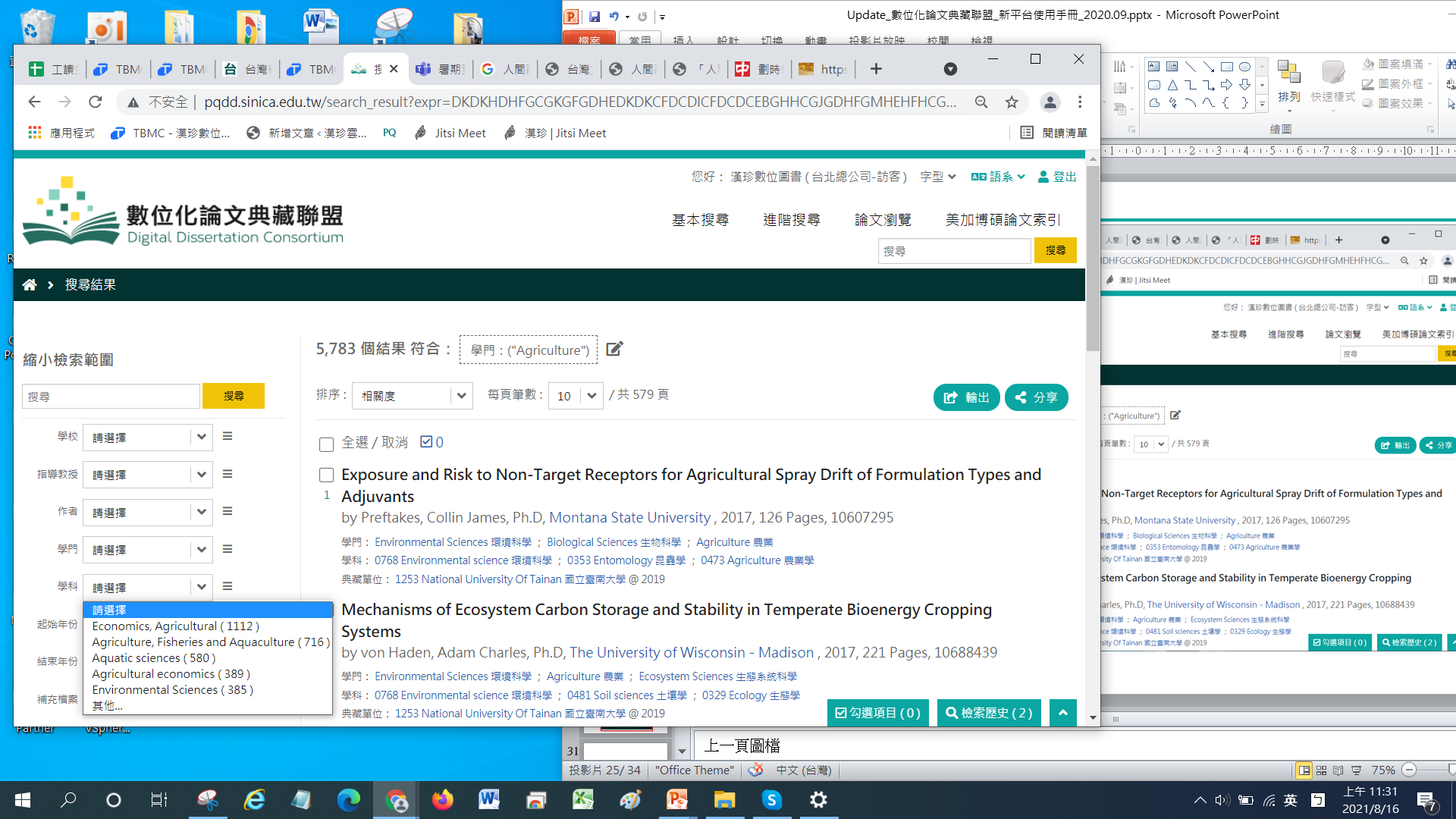 論文瀏覽-畢業學校
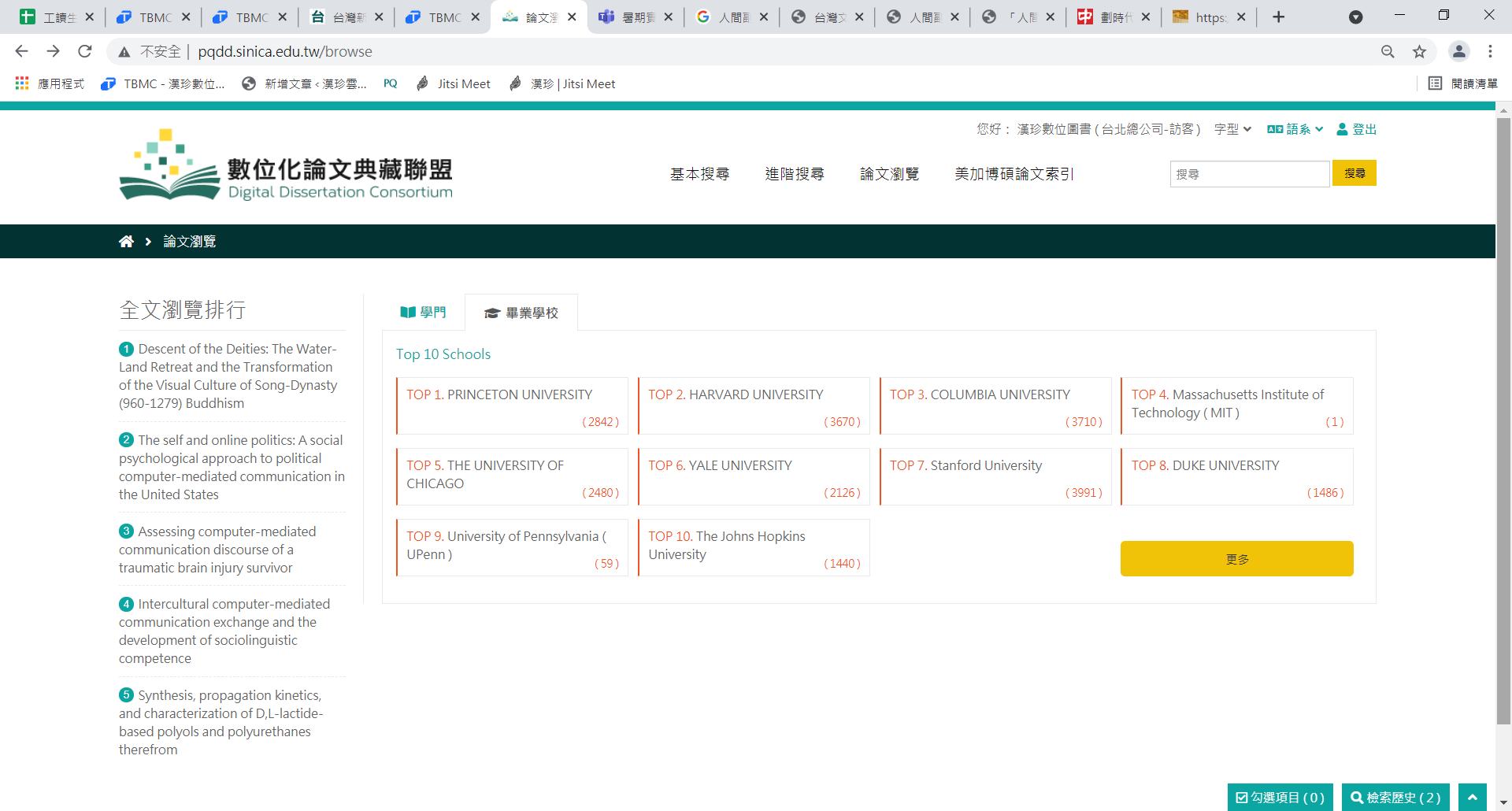 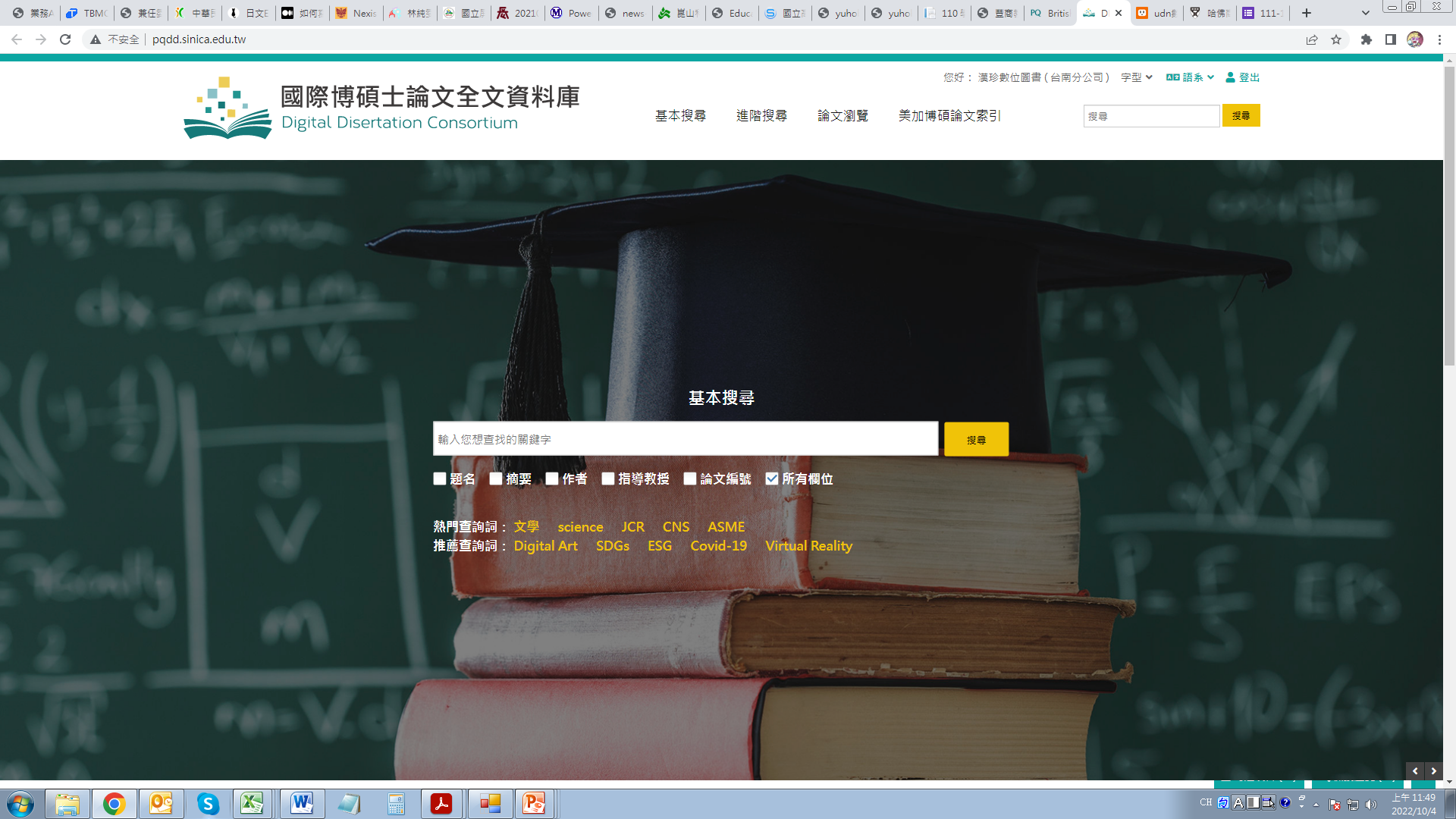 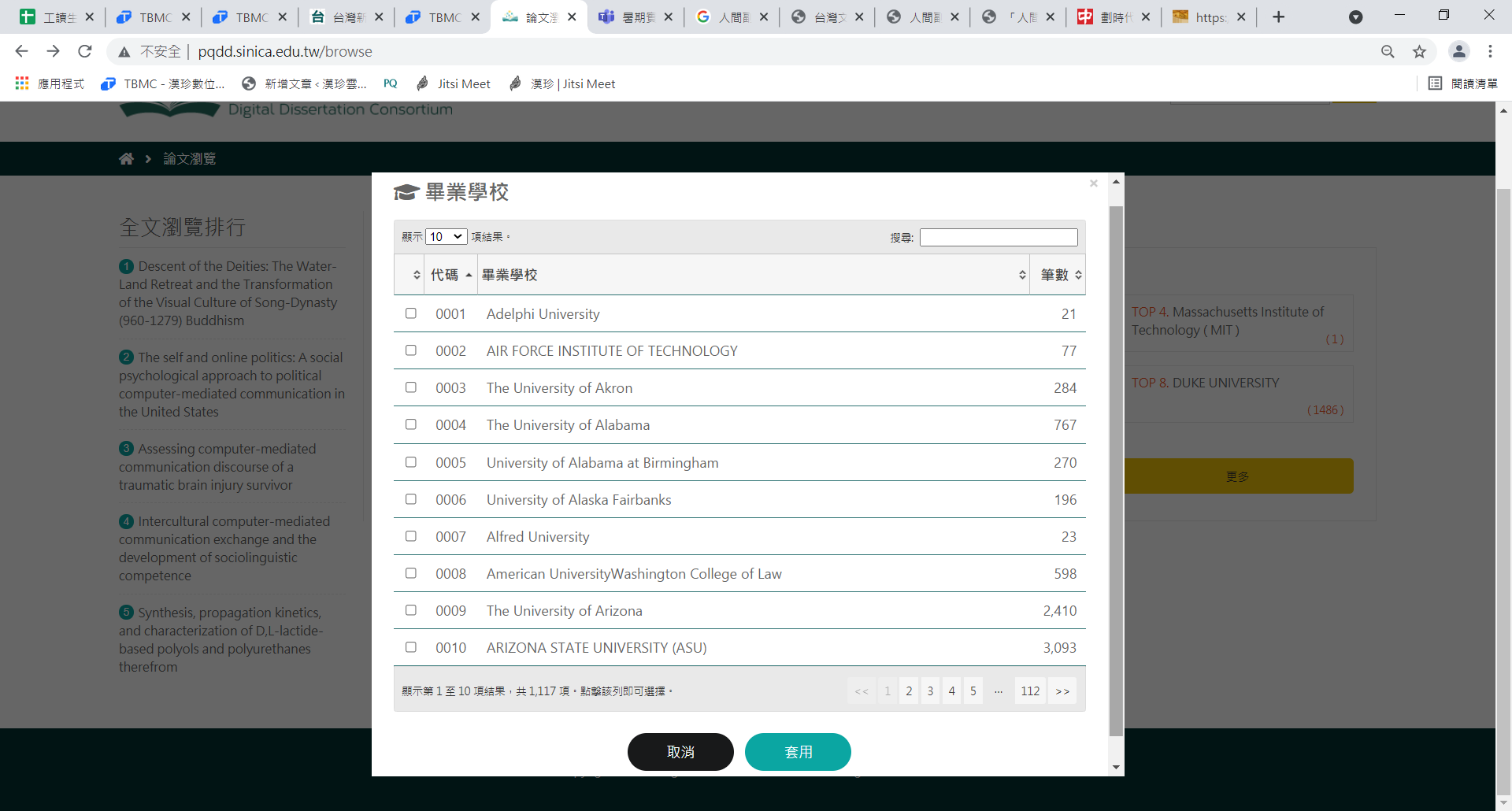 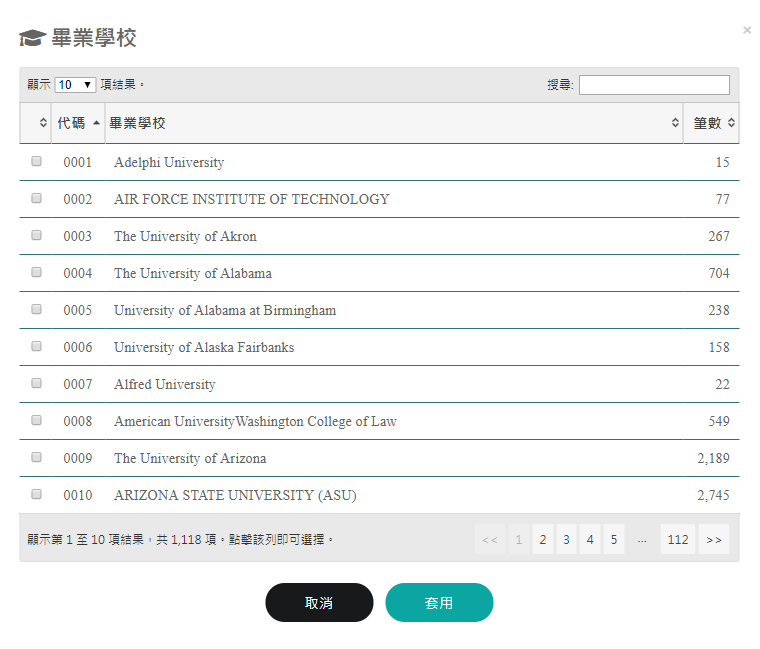 瀏覽所有論文發表學校
可搜尋及勾選特定的學校
美加博碩論文索引
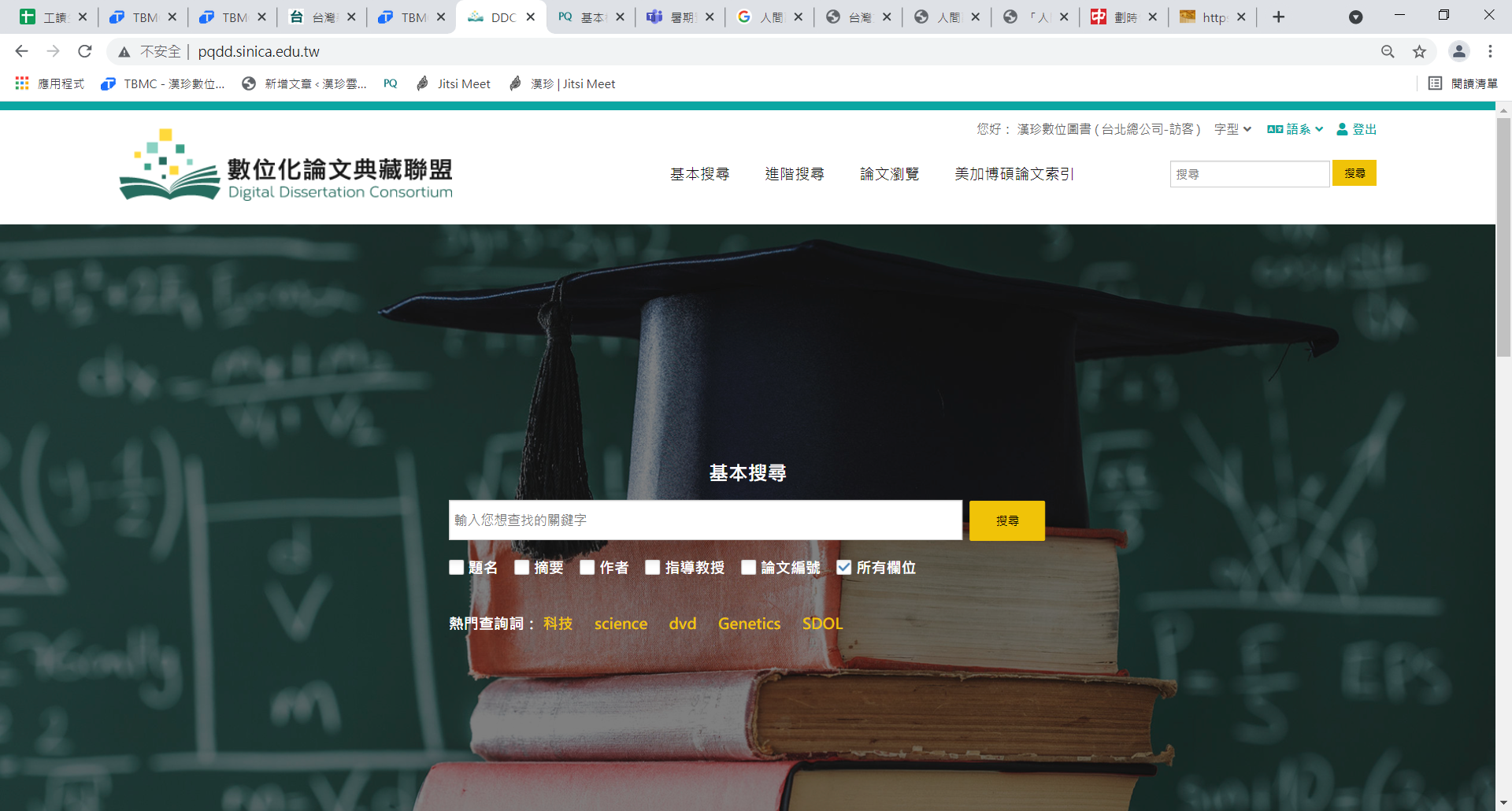 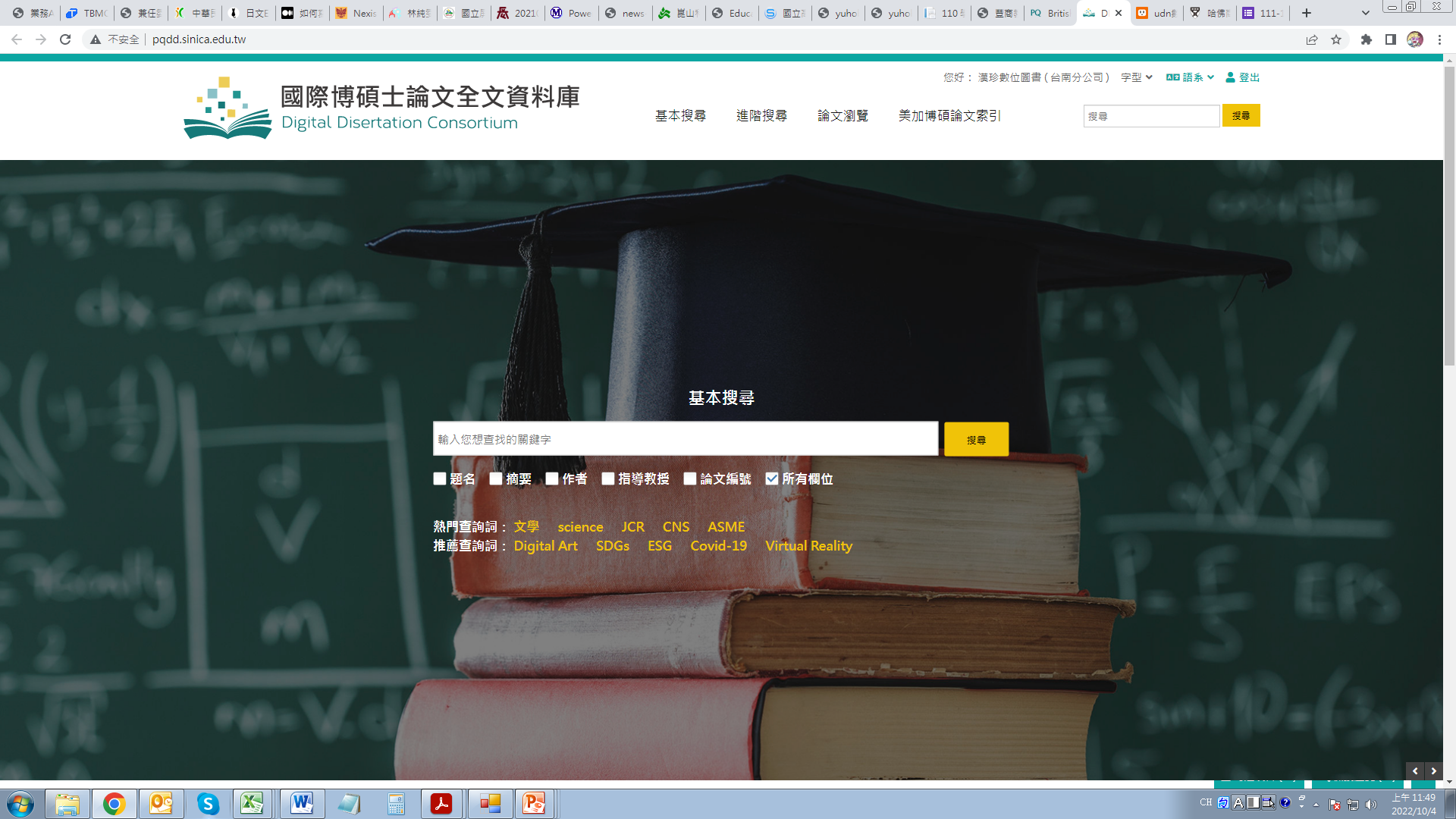 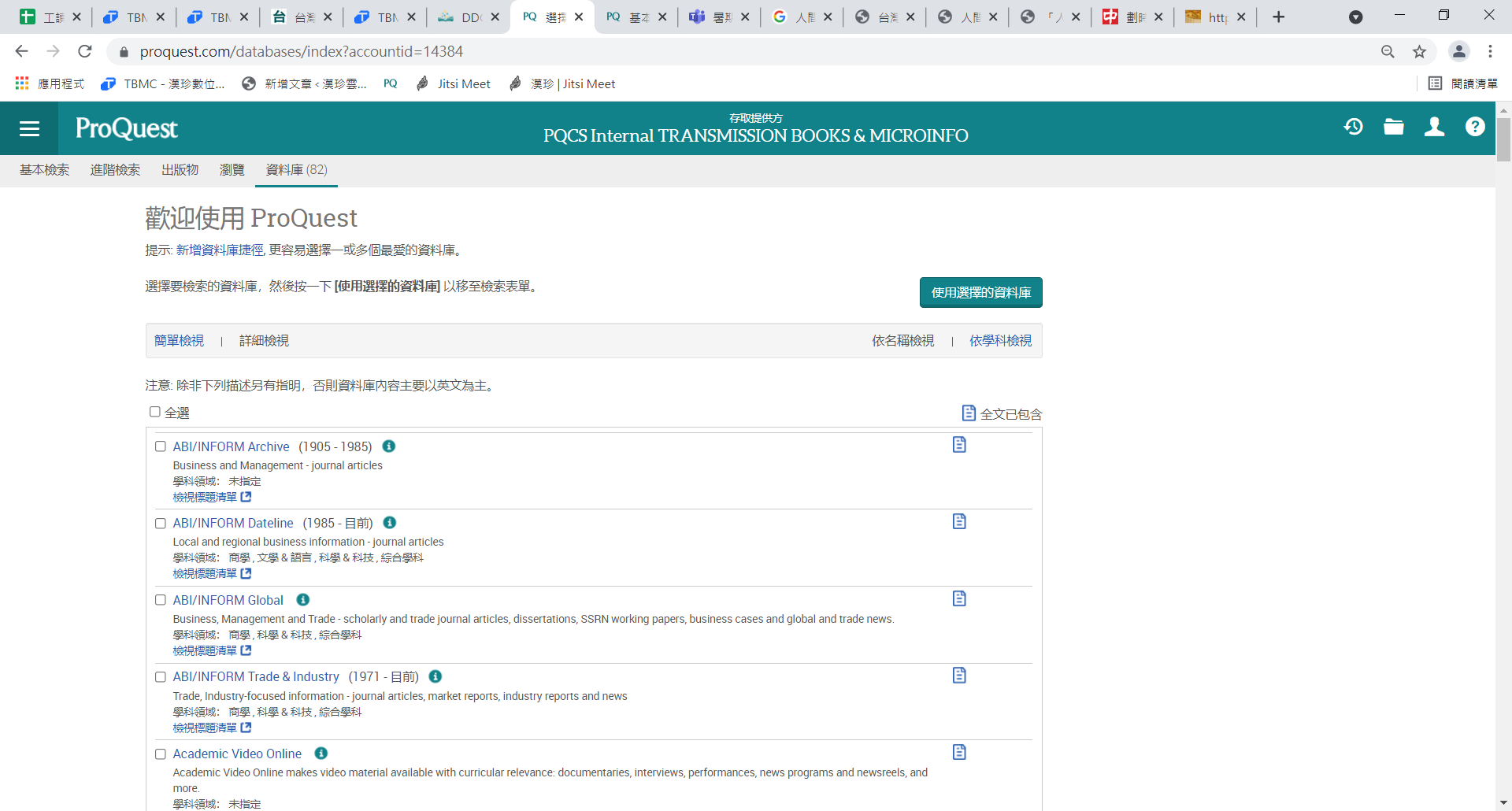 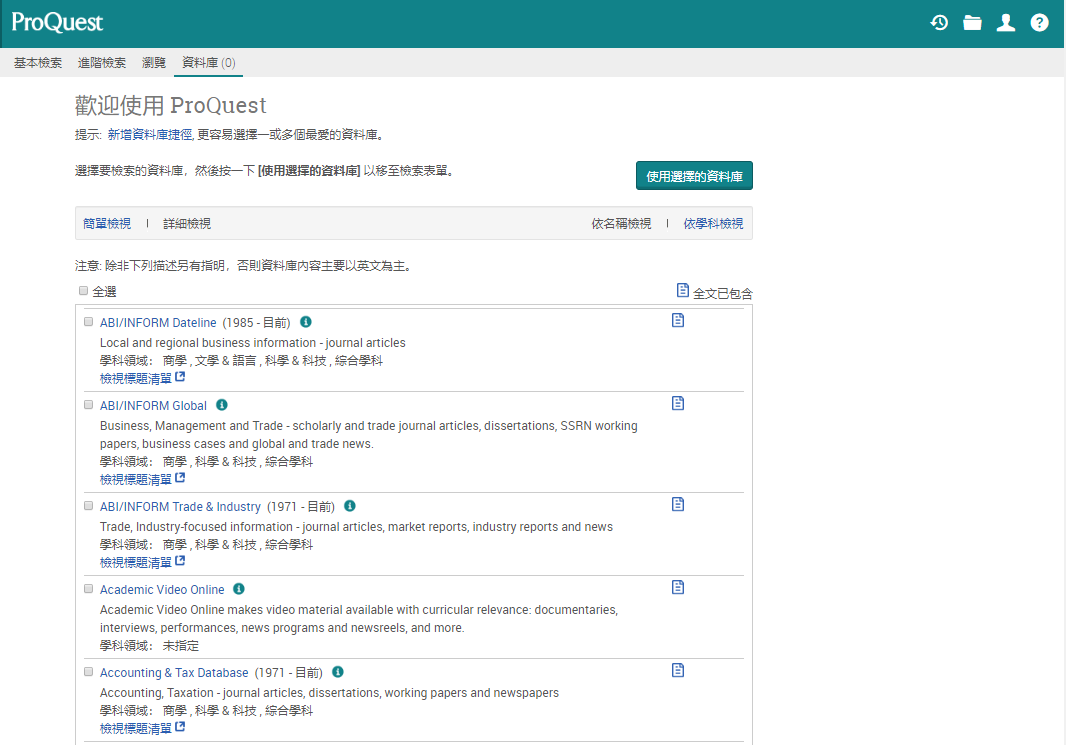 可直接連結進入論文收錄ProQuest美加博碩士論文索引資料庫
美加博碩論文索引 A.
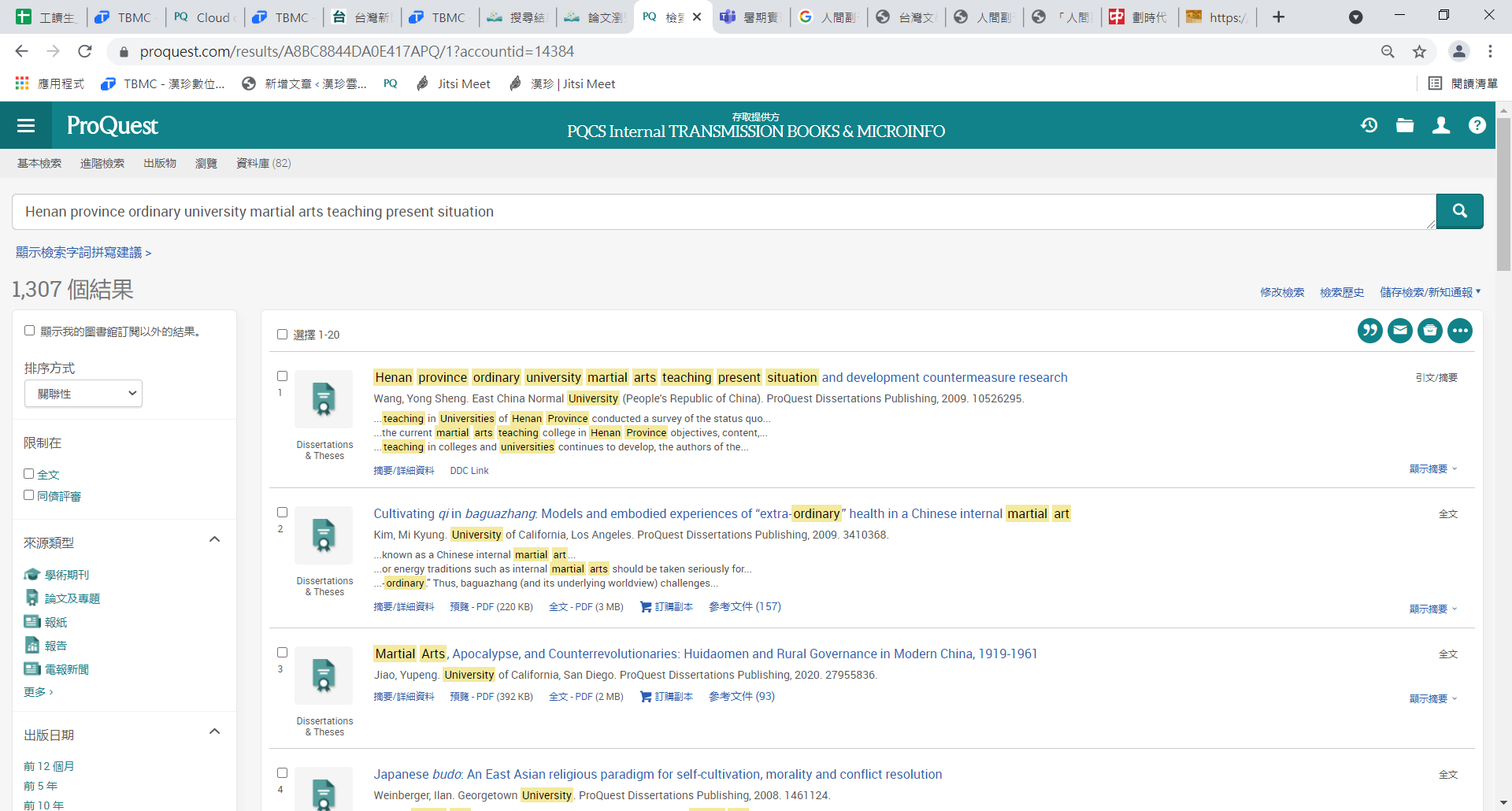 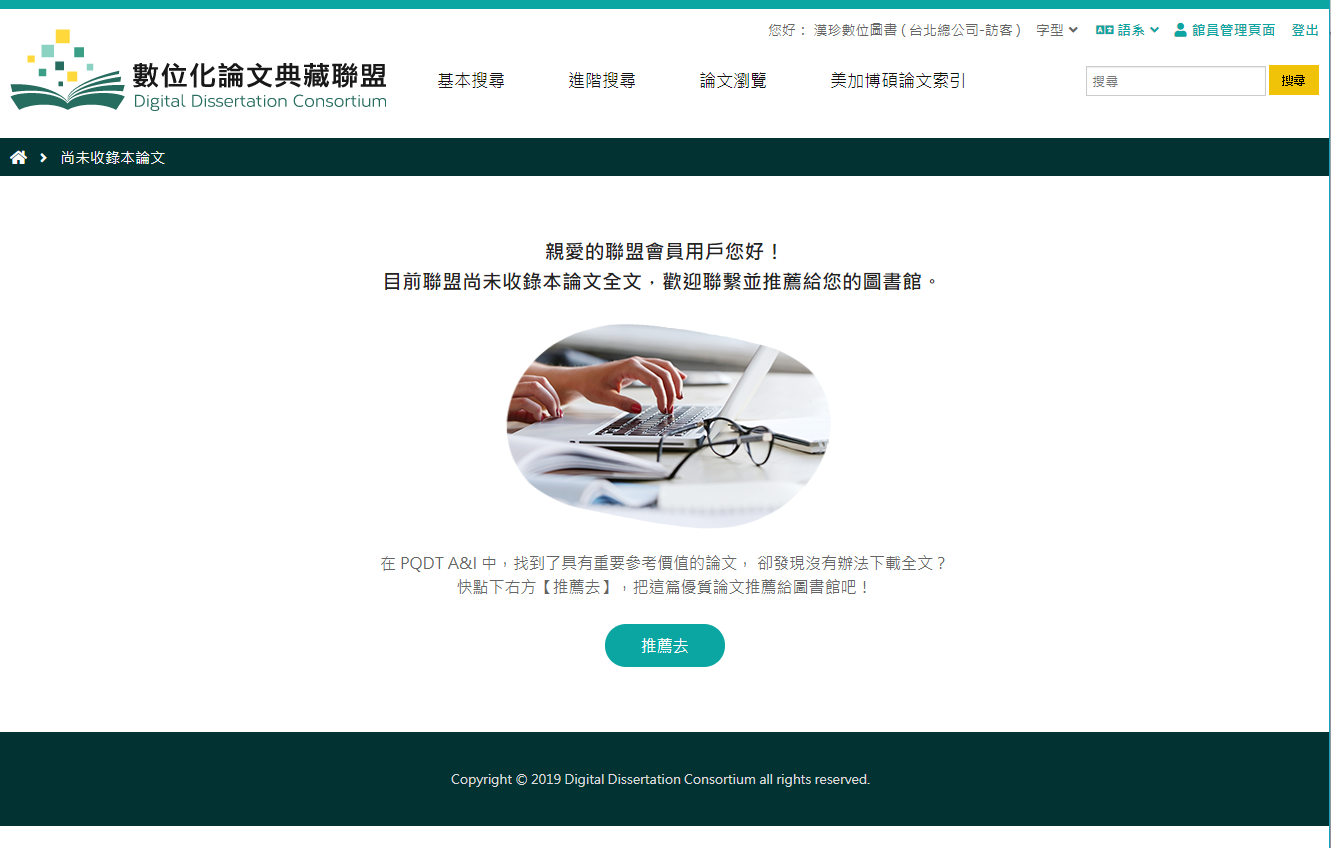 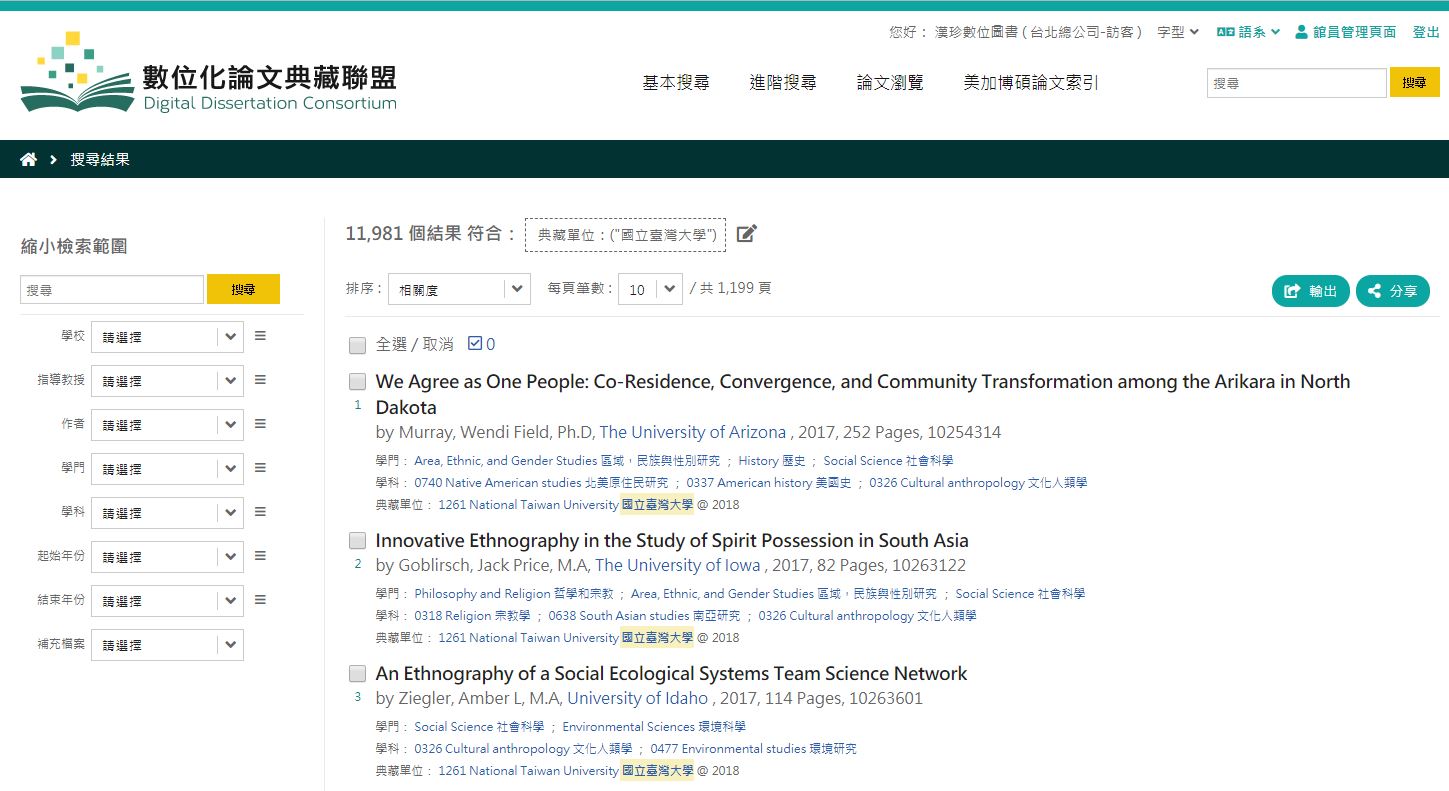 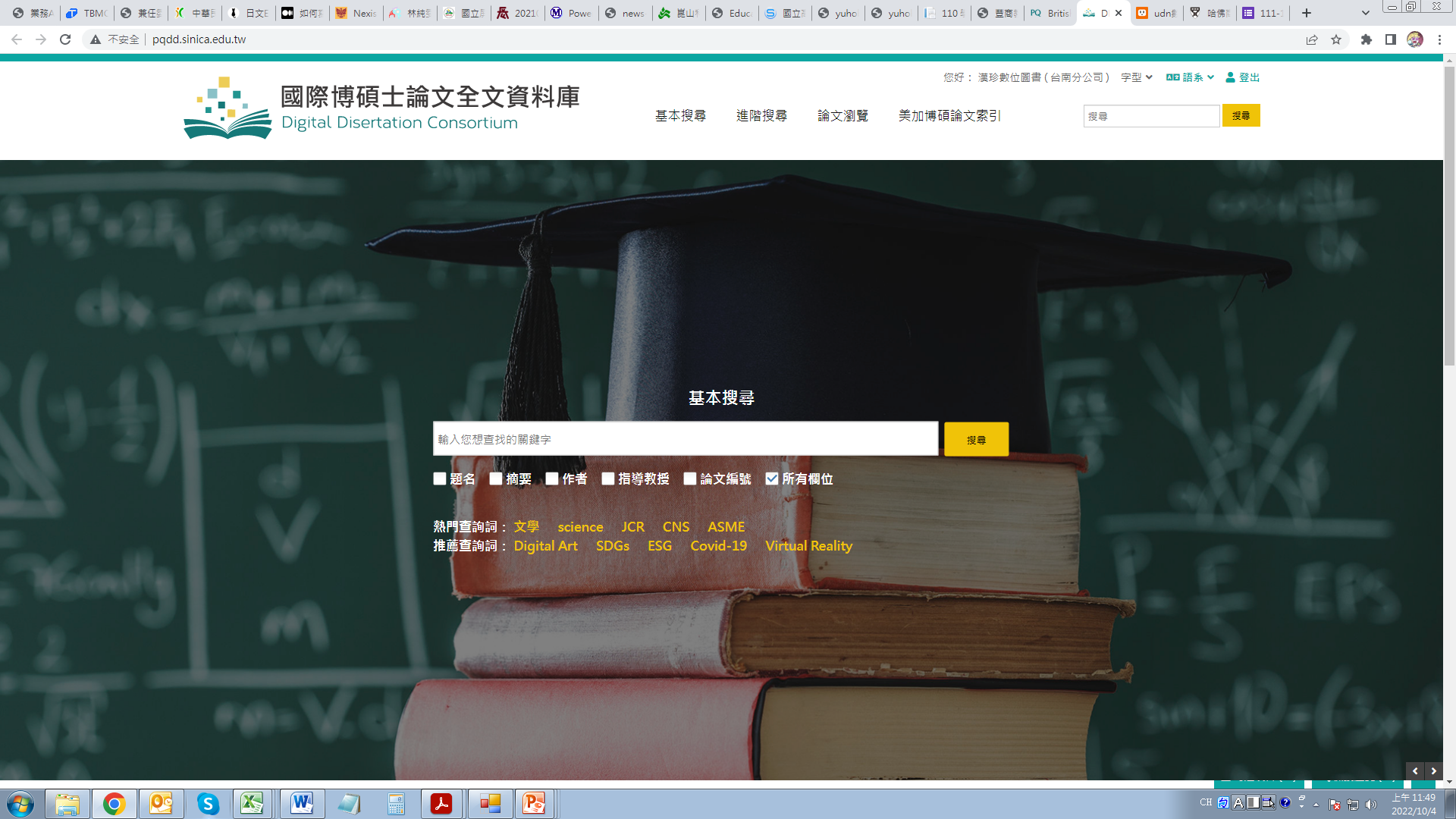 進入畫面後，就能推薦圖書館收錄本論文全文囉~
使用ProQuest資料庫索引論文，可查看聯盟是否有典藏此論文，如無典藏可點選DDC Link前往推薦
美加博碩論文索引 B.
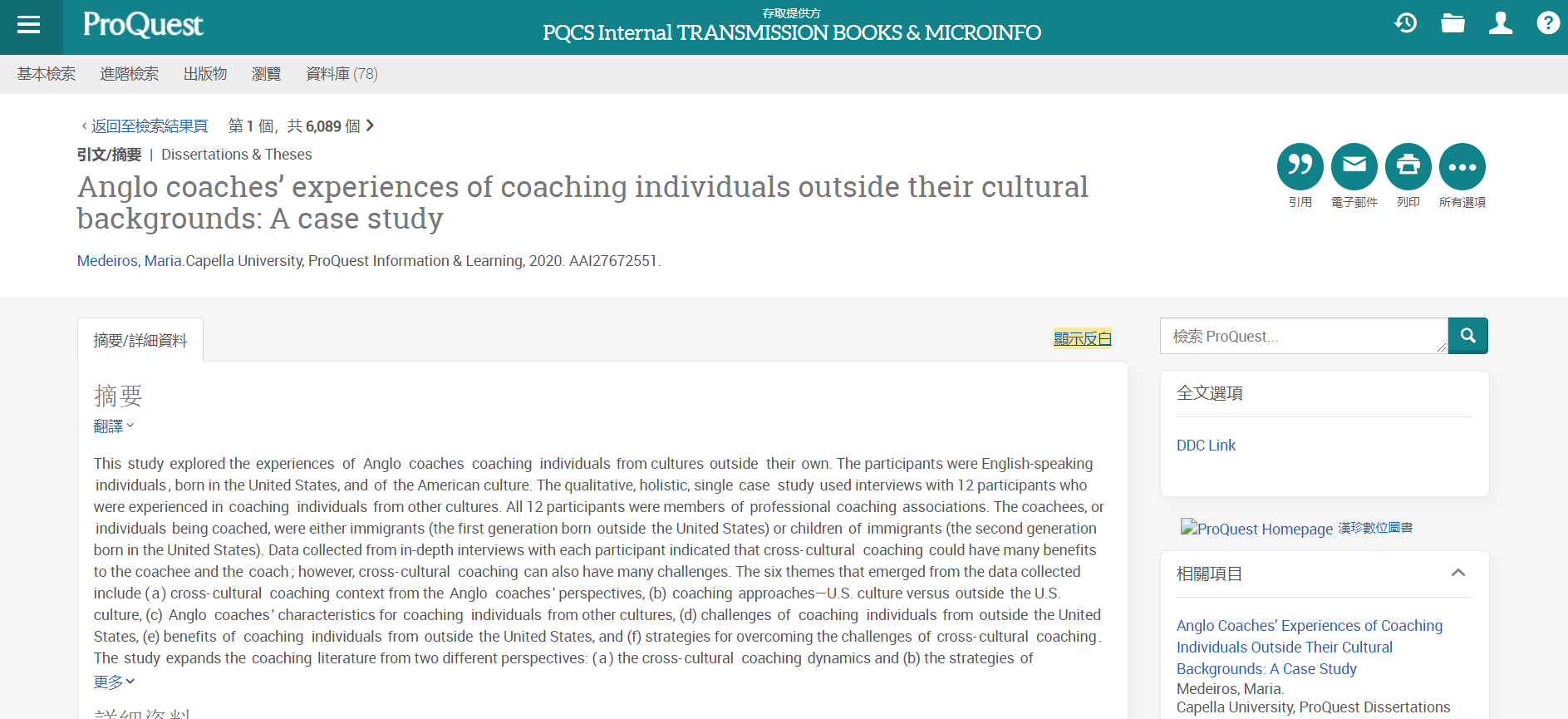 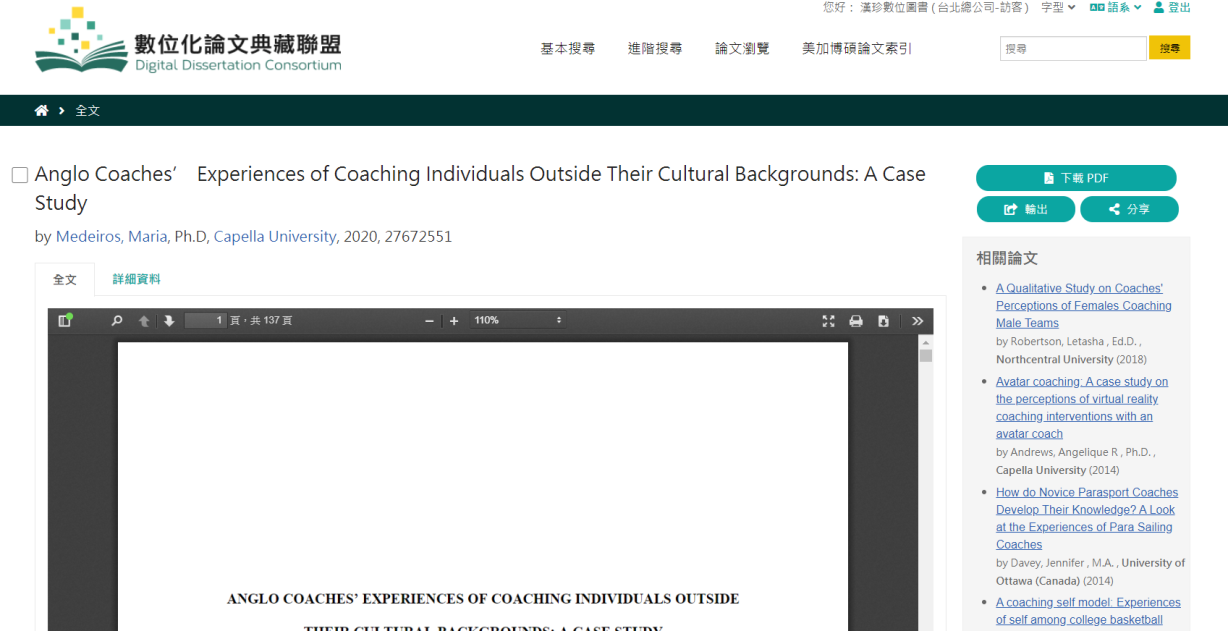 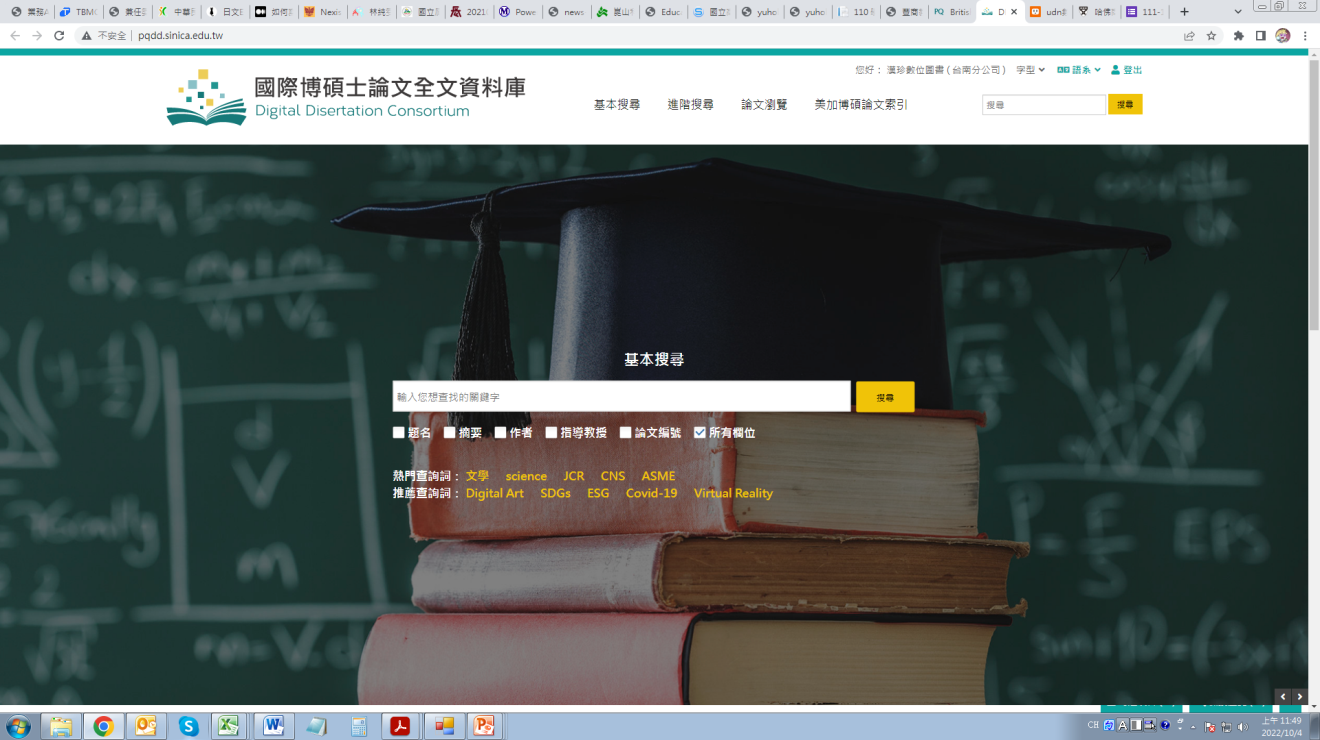 也可點選論文進入論文頁面，點選「摘要/詳細資料」並利用「數位化論文典藏聯盟」連結進入DDC查看是否收錄全文
謝謝聆聽!
Thanks for your attention.
【台北總公司】110 台北市和平東路三段315號7樓      
電話：(02)2736-1058   傳真：(02)2736-3001

【南部辦事處】710 台南市永康區中華路425號9樓之3  
 電話：(06)302-5369    傳真：(06)302-5427  
網址：www.tbmc.com.tw   
E-mail：info@tbmc.com.tw
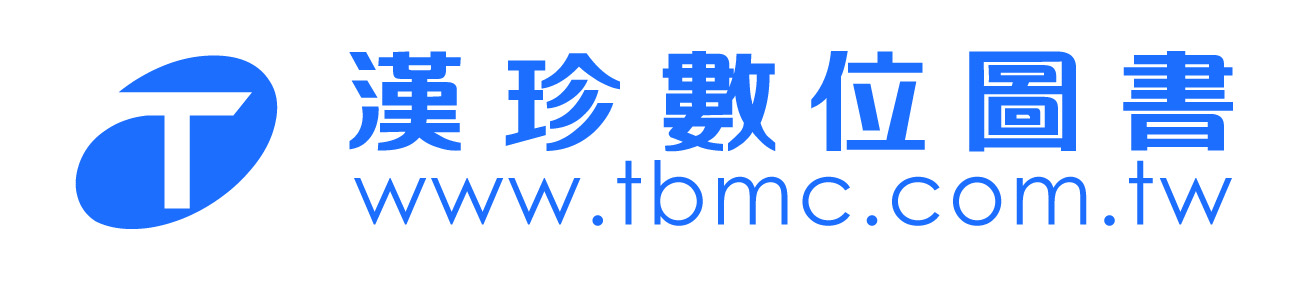